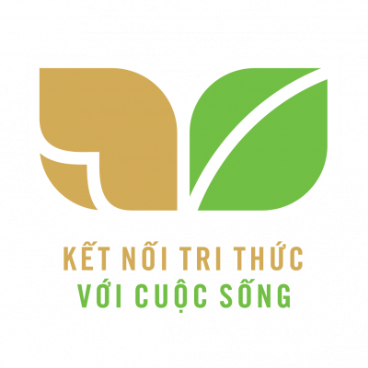 TIẾNG VIỆT 1
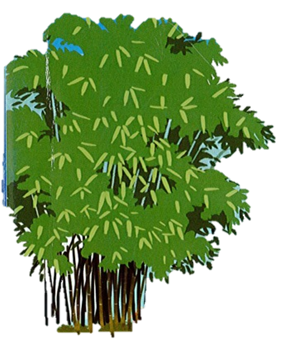 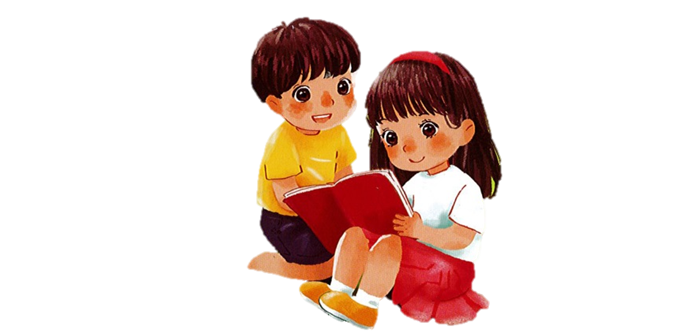 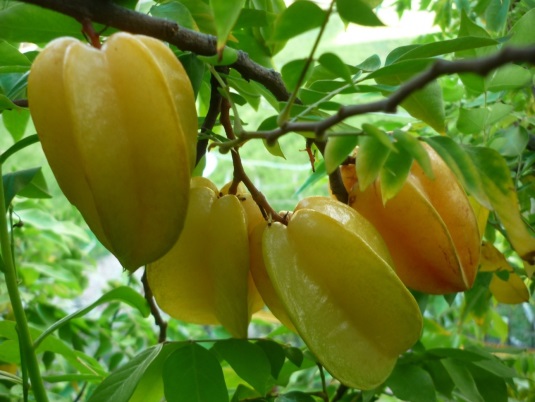 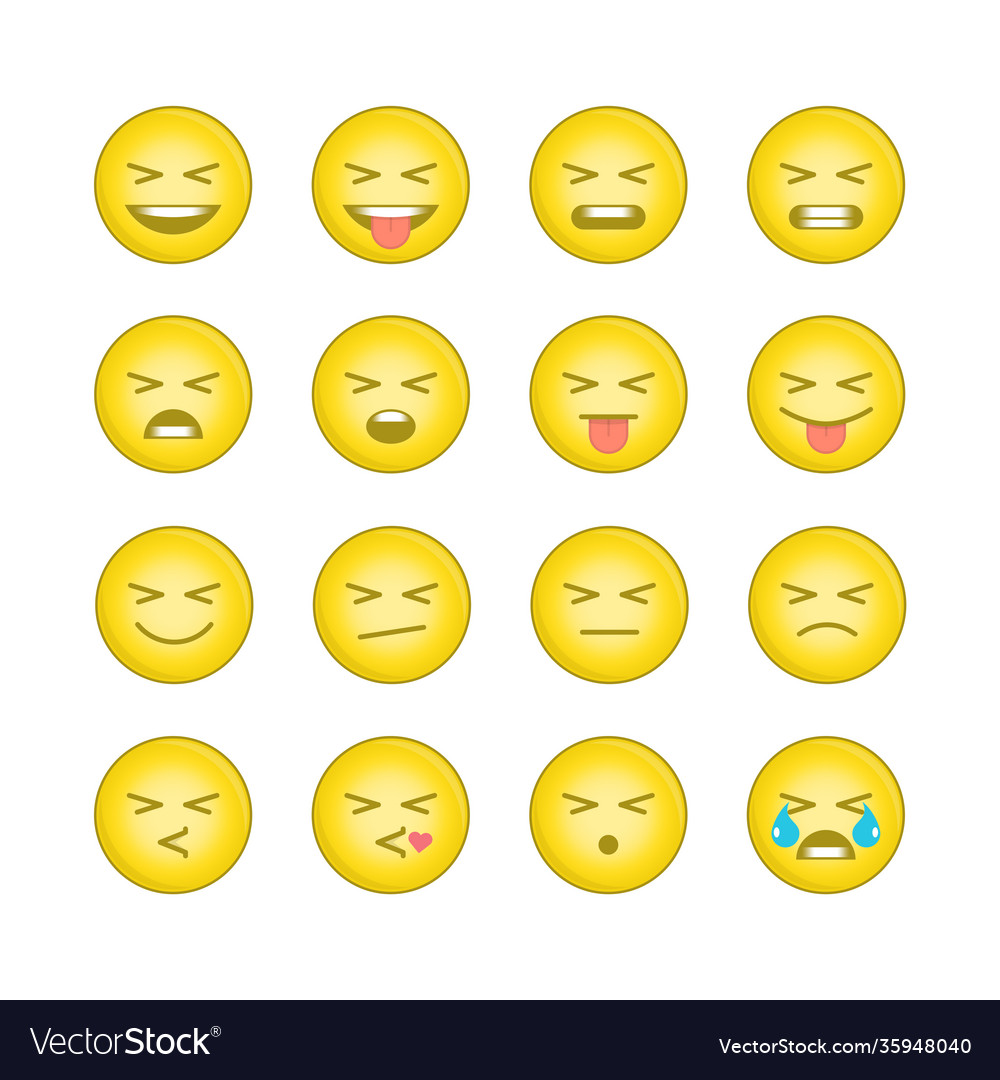 Khởi động
1
pha trà
1
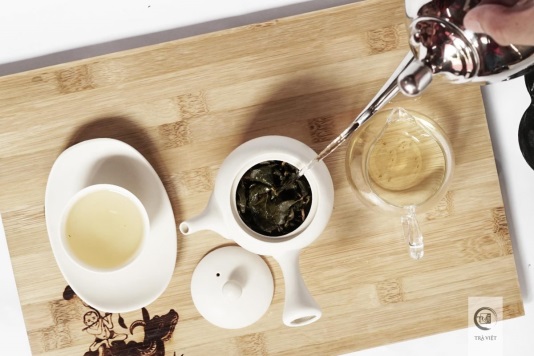 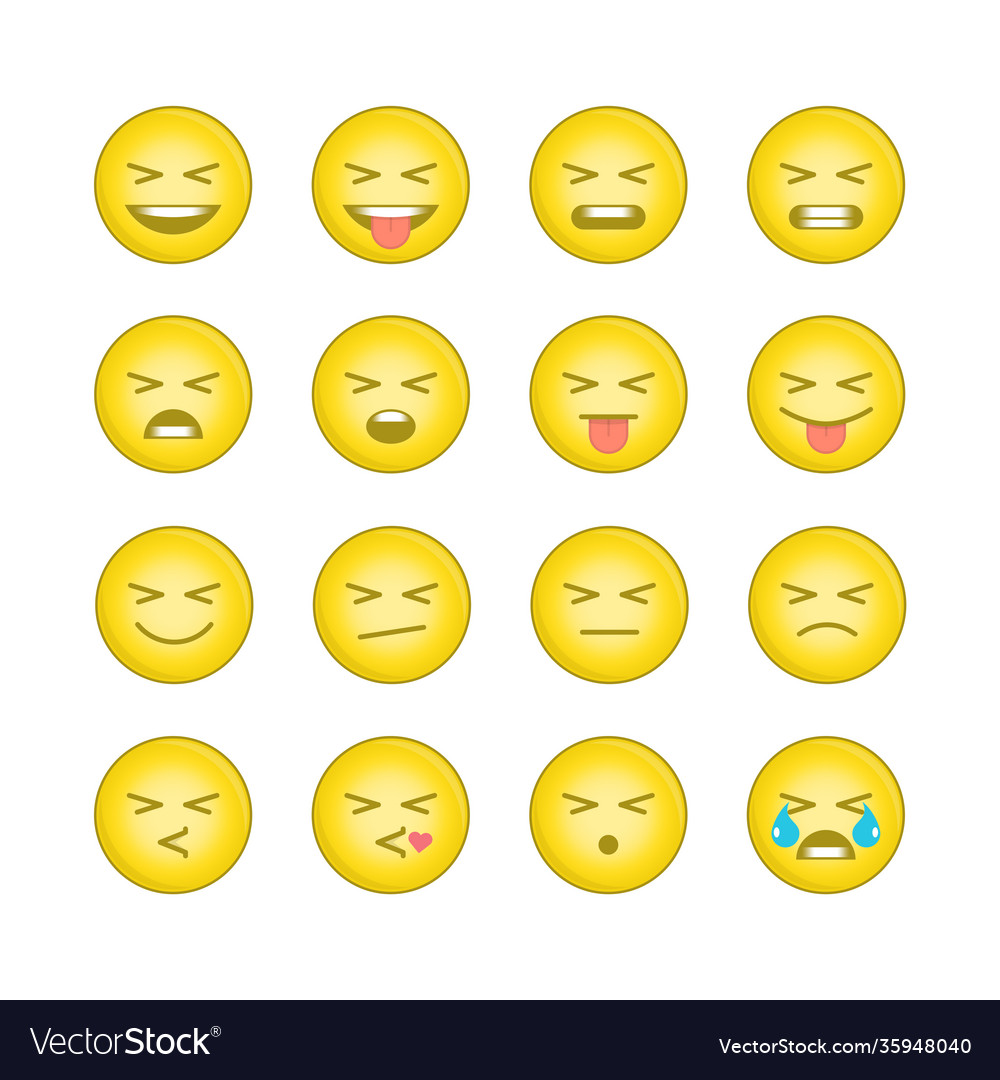 phố cổ
2
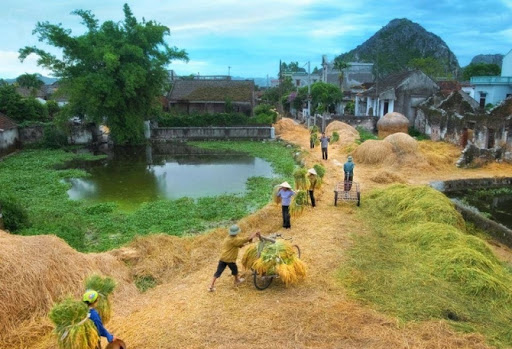 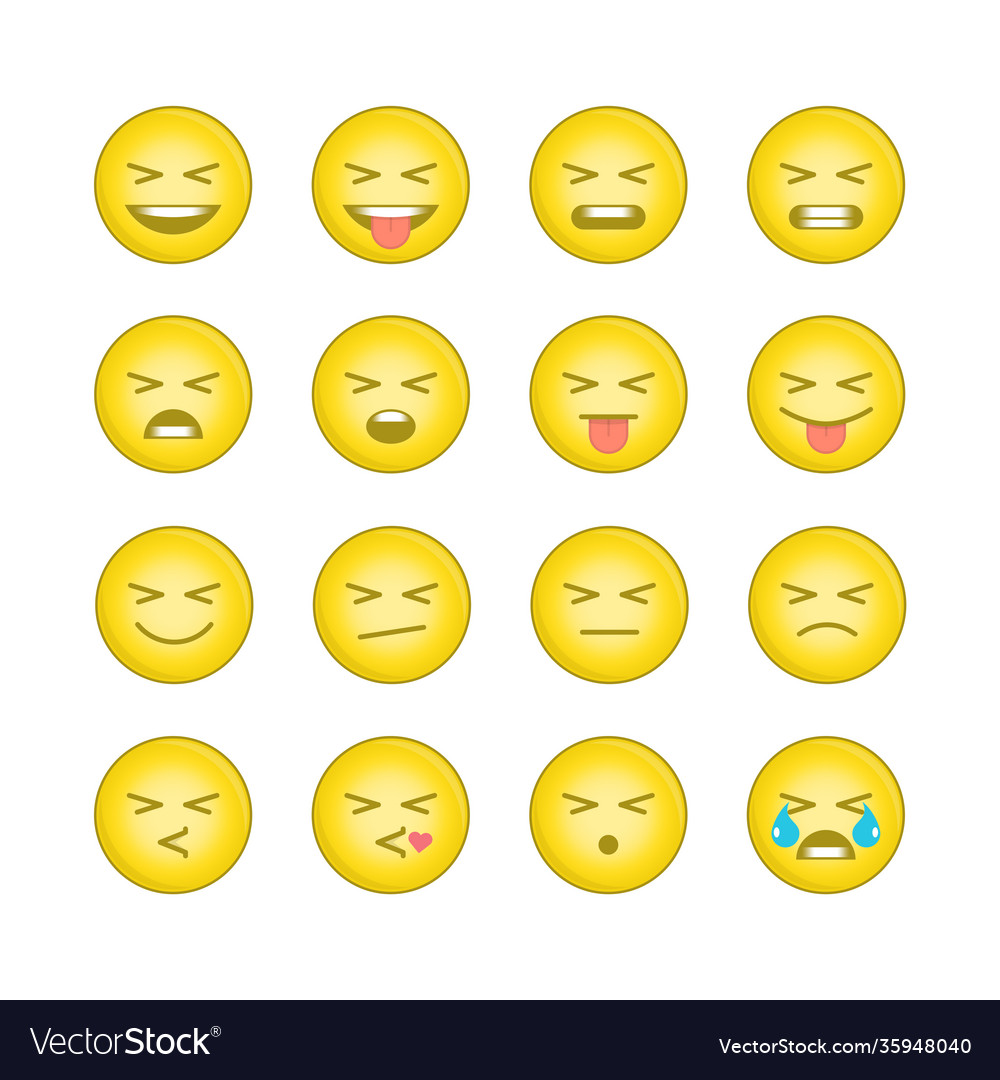 quê nhà
3
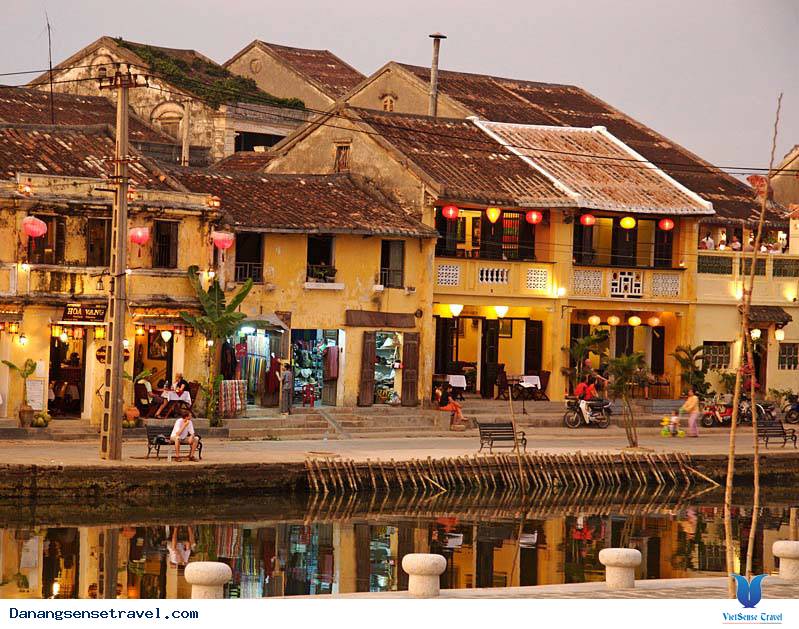 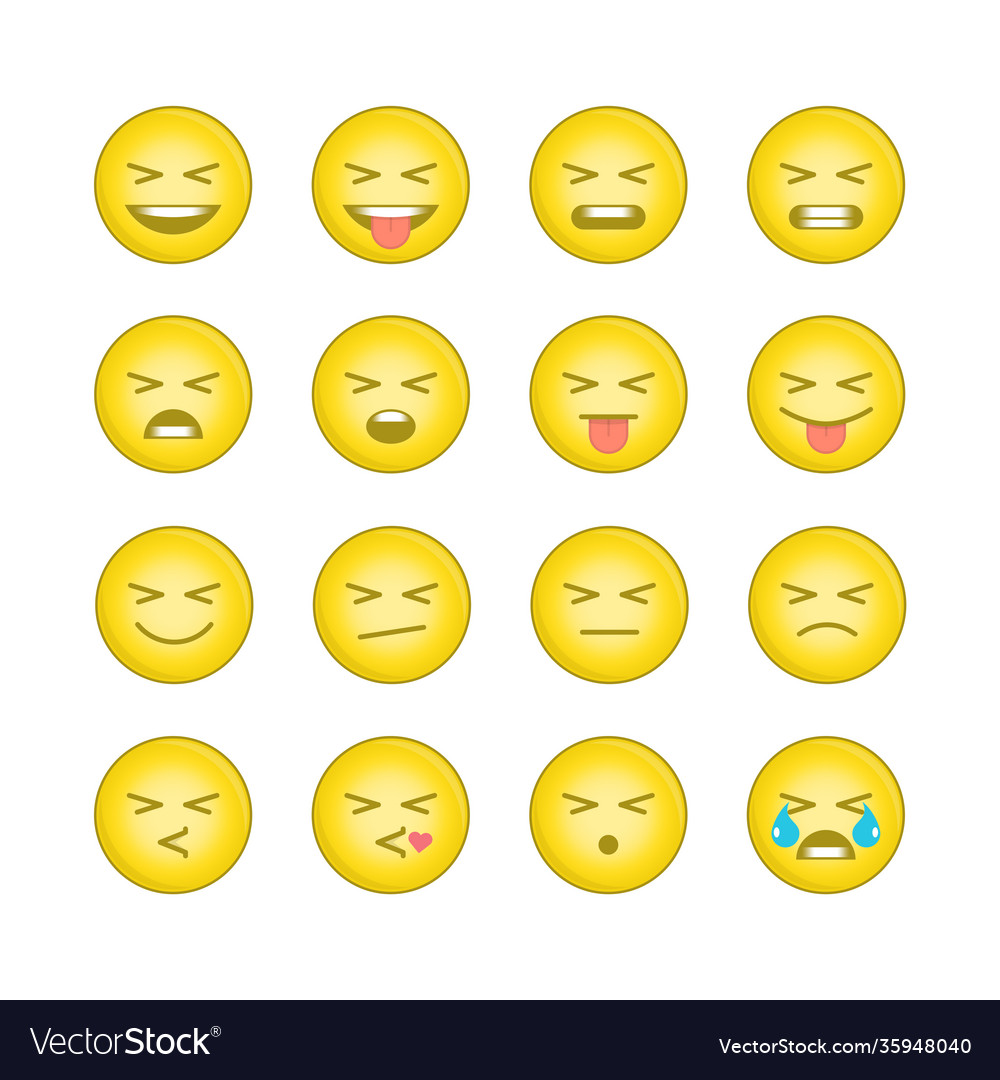 quả khế
4
[Speaker Notes: Đọc và nối]
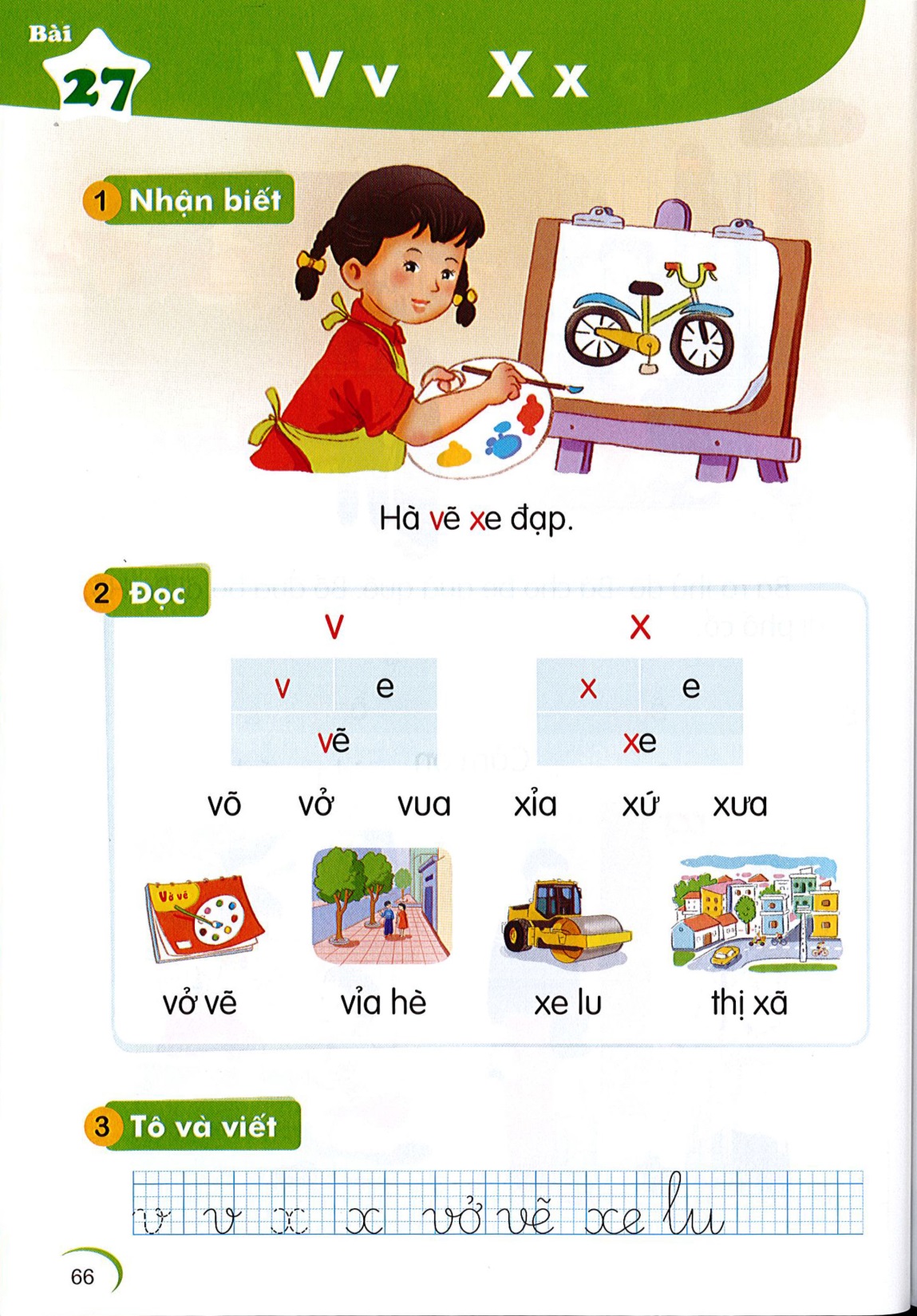 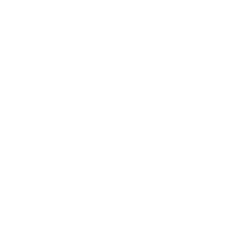 Bài
V v    X x
27
Nhận biết
2
Hà vẽ xe đạp.
v
x
Đọc
3
v
e
x
e
vẽ
xe
v
v
v
x
x
x
võ
vở
vua
xỉa
xứ
xưa
v
x
Đọc
3
v
e
x
e
vẽ
xe
v
v
v
x
x
x
võ
vở
vua
xỉa
xứ
xưa
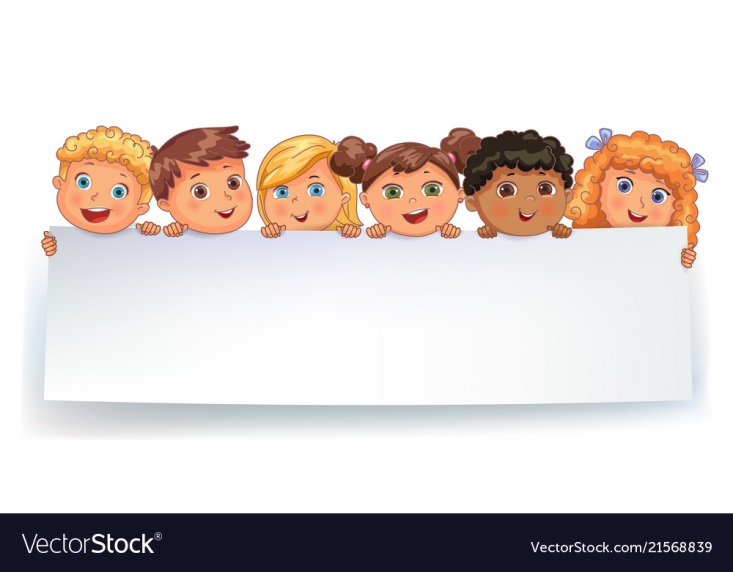 Thư giãn nào!
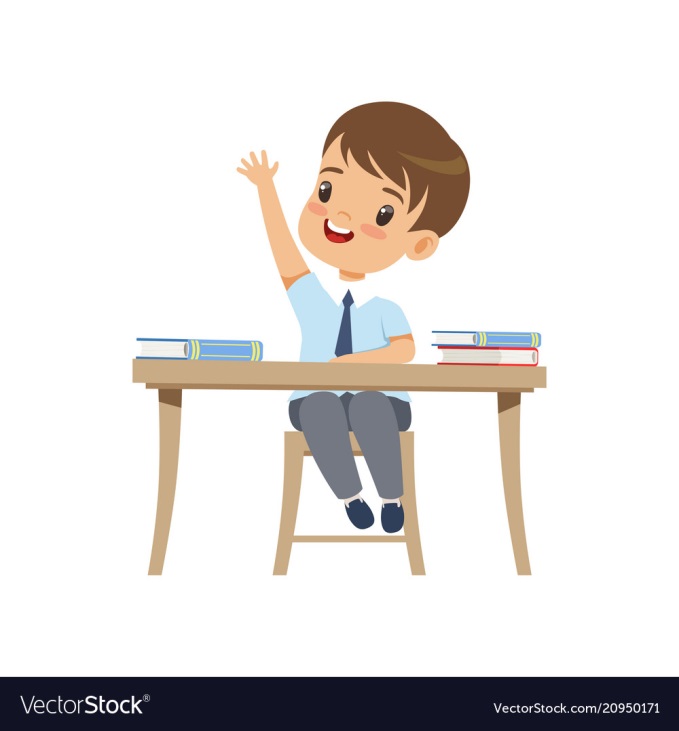 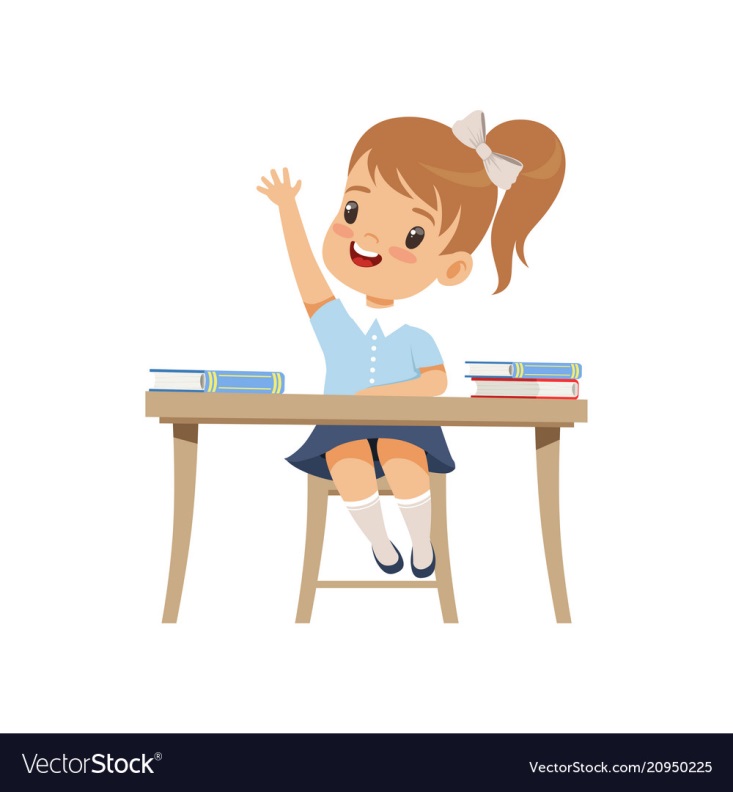 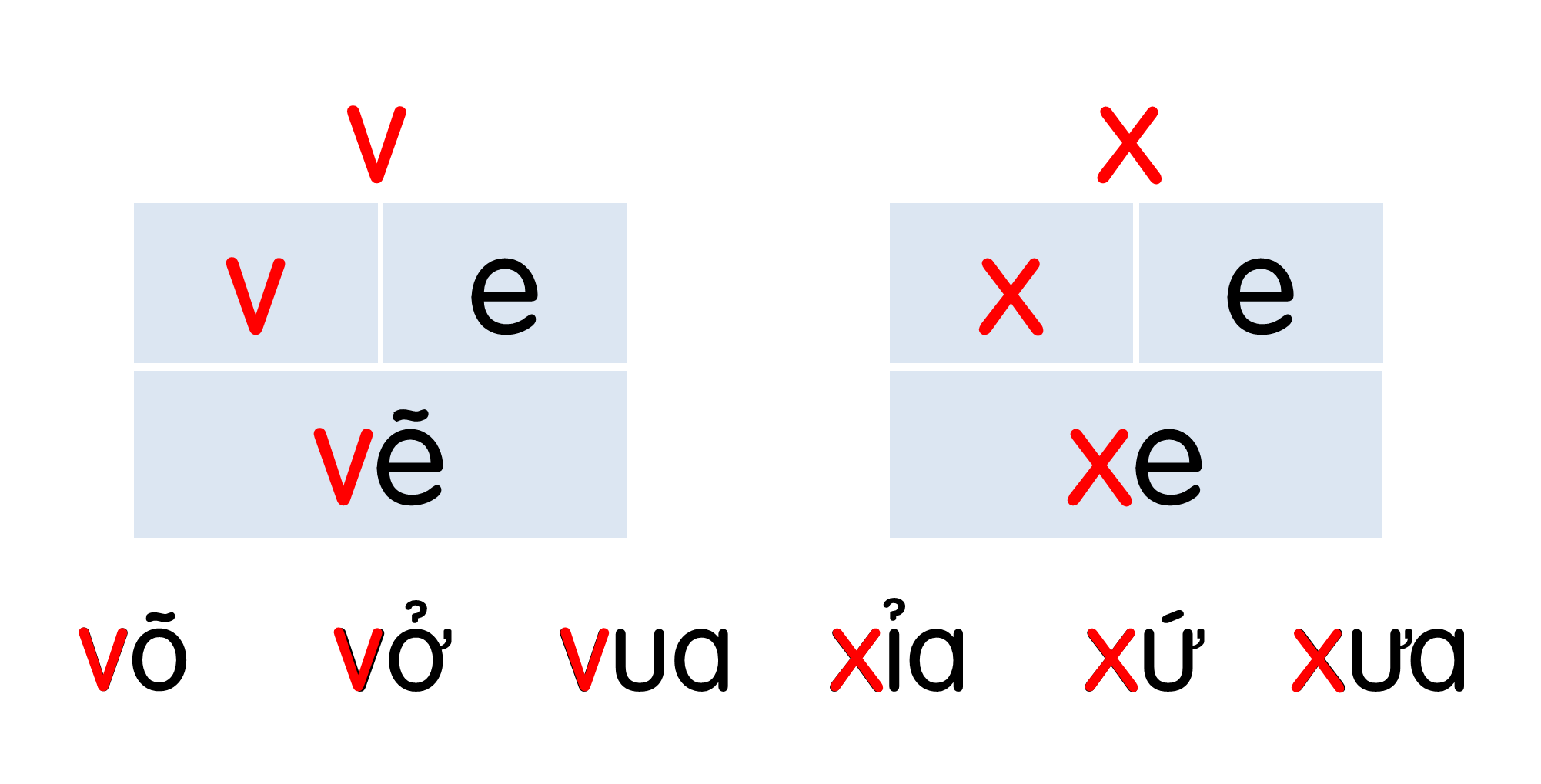 [Speaker Notes: Ôn lại]
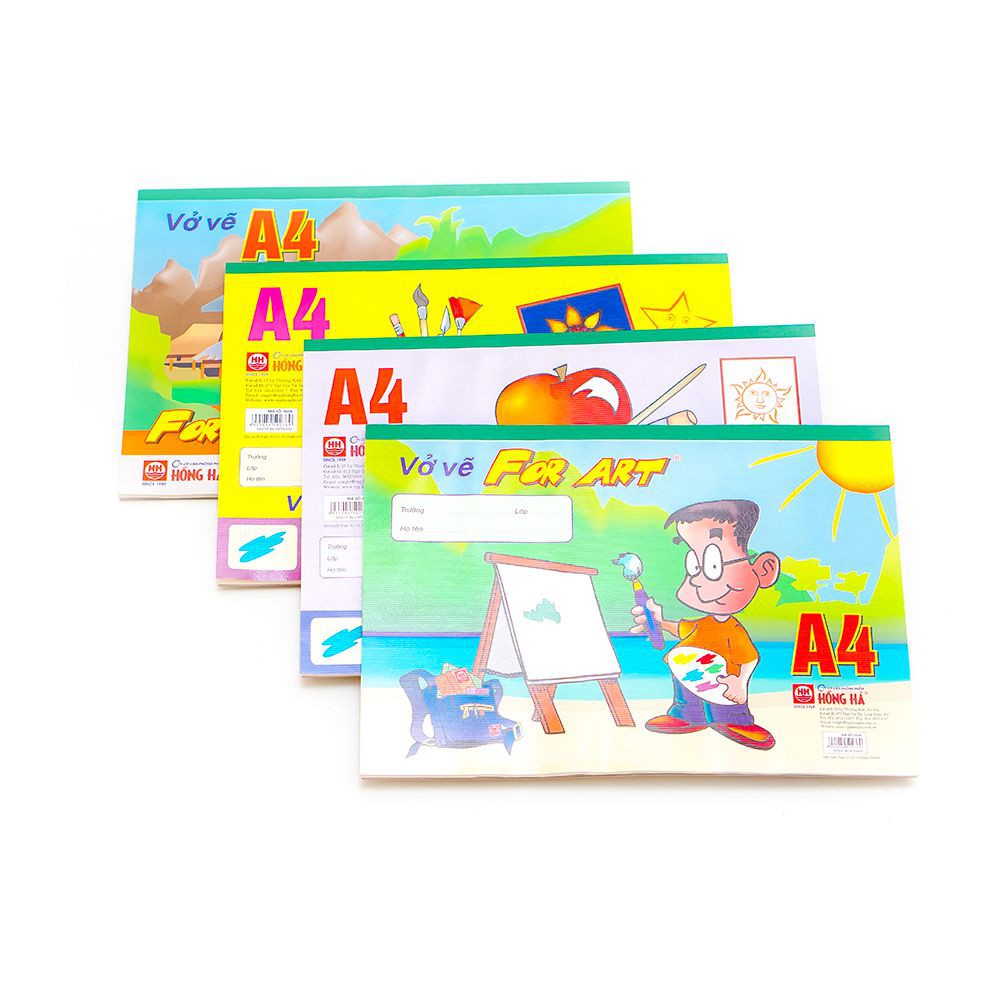 vở vẽ
v
v
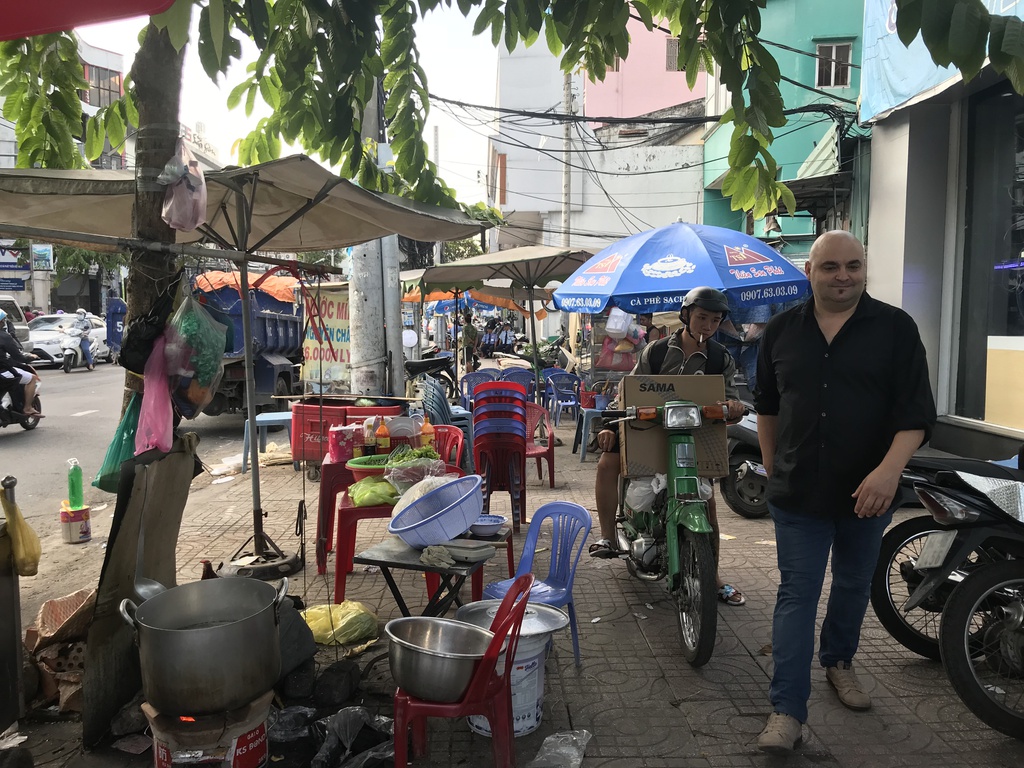 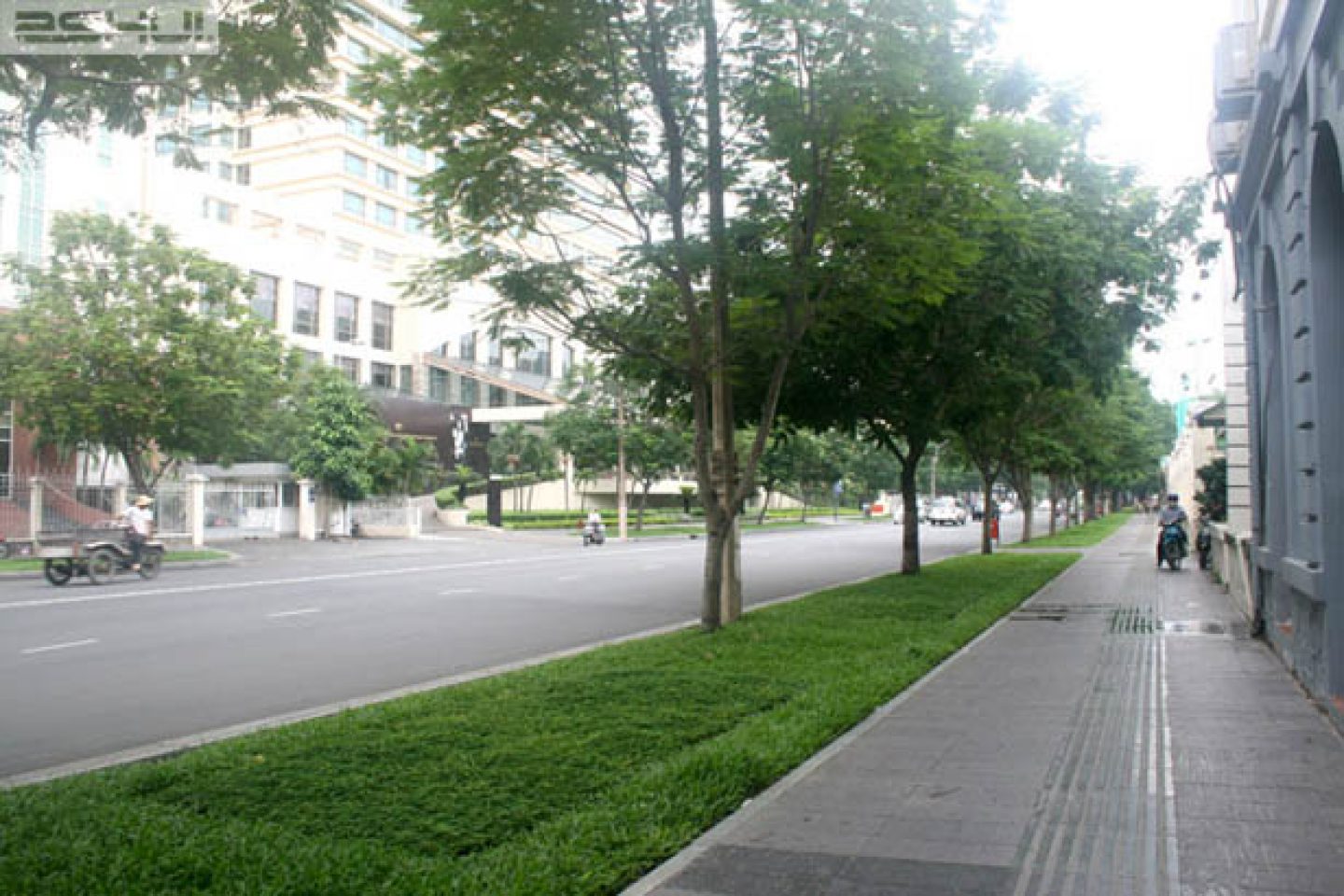 v
vỉa hè
[Speaker Notes: GV nói đến vđ lấn chiếm vỉa hè]
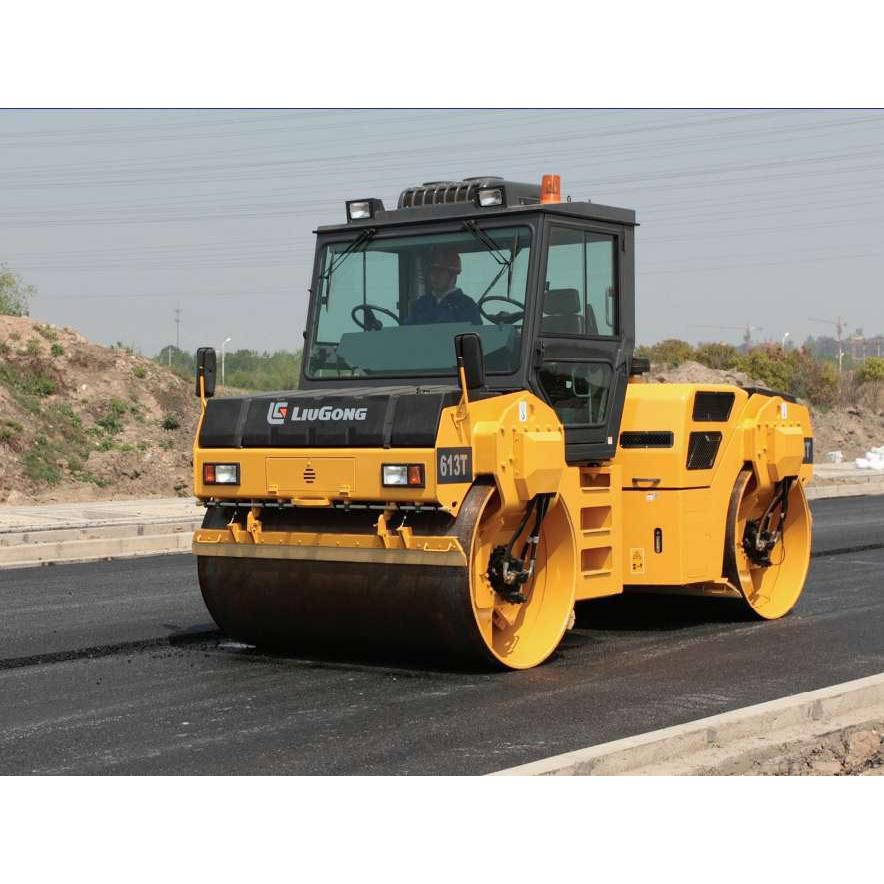 xe lu
x
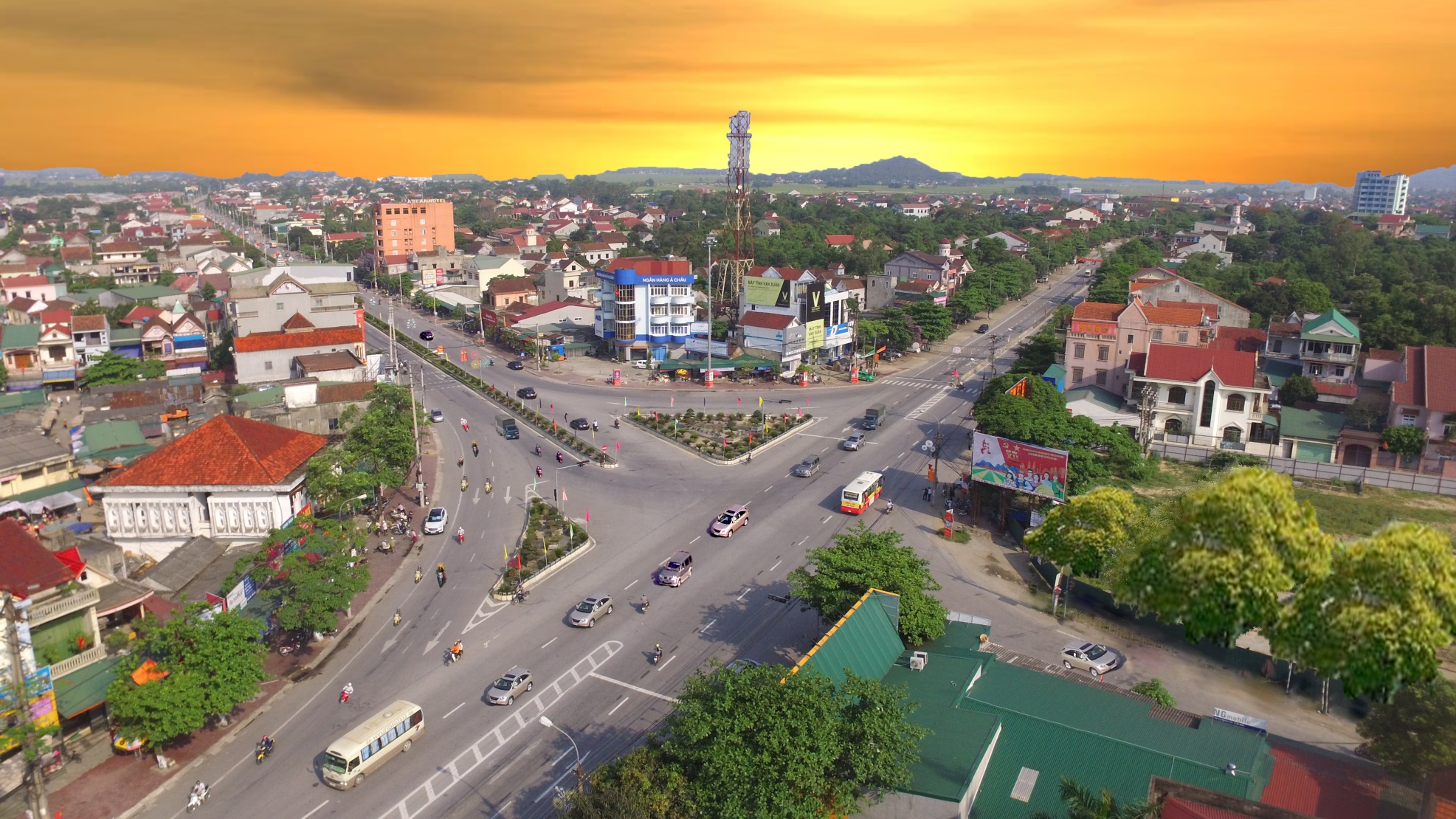 thị xã
x
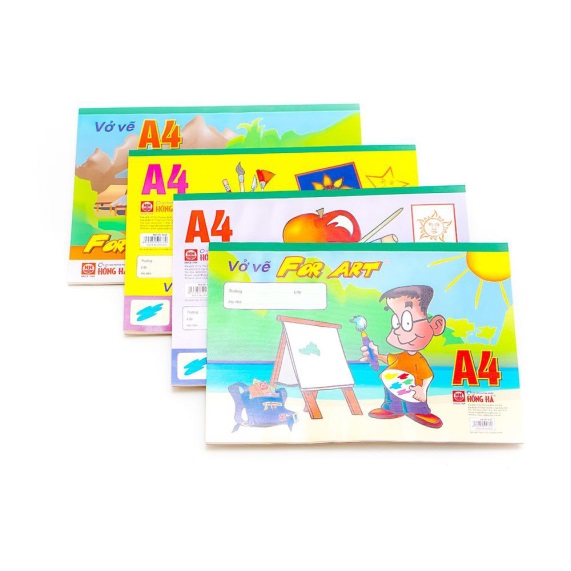 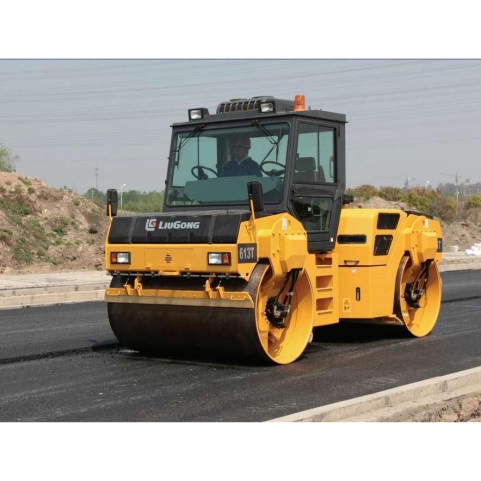 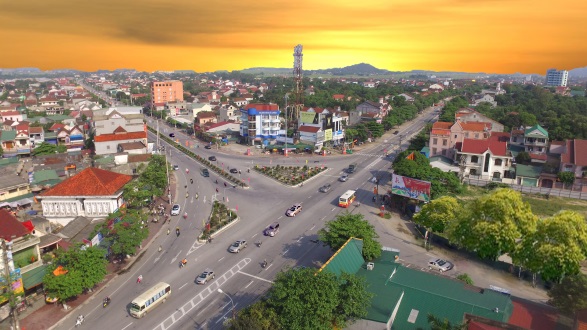 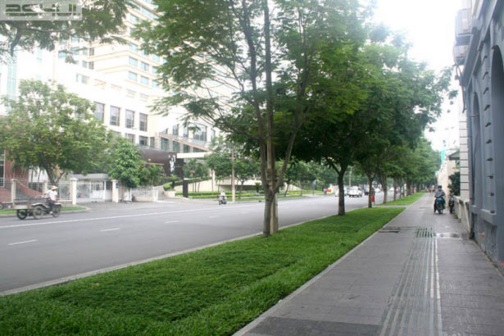 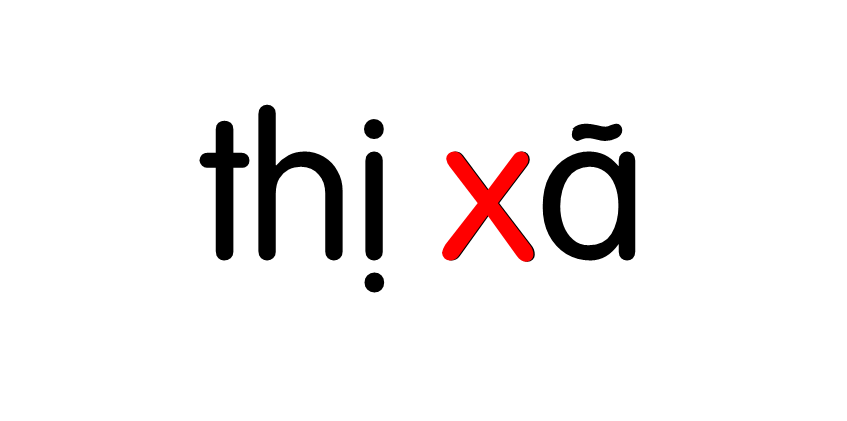 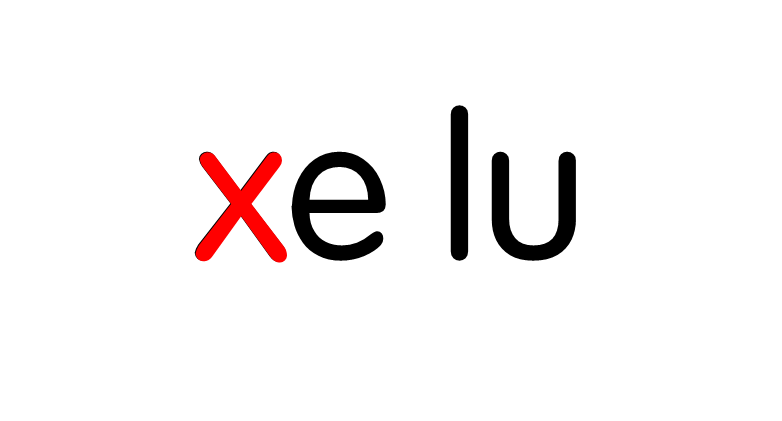 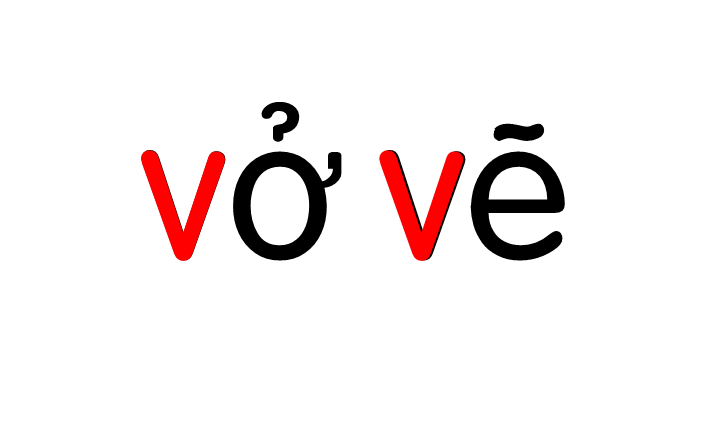 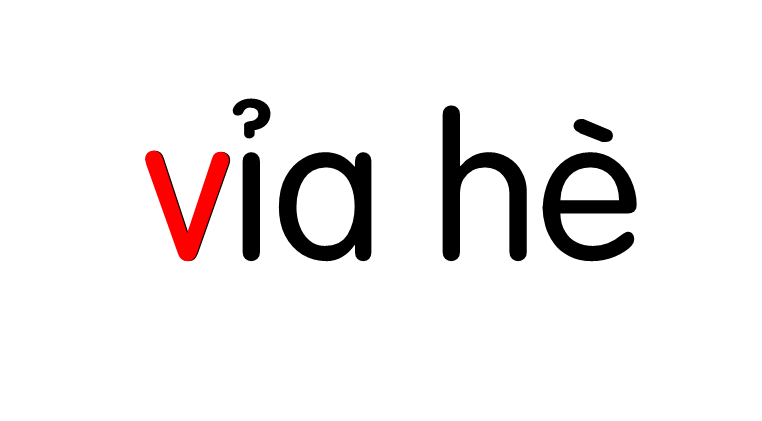 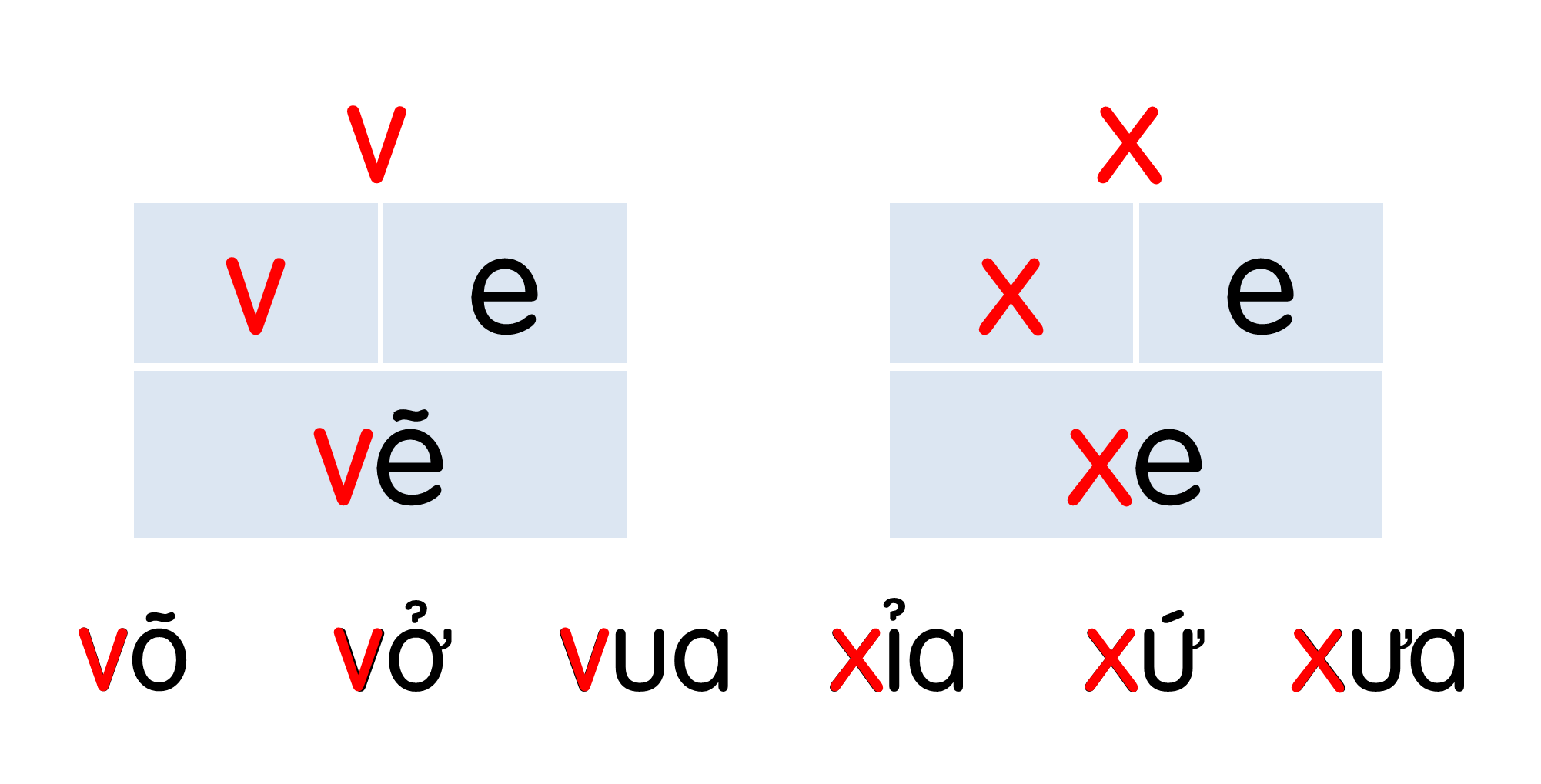 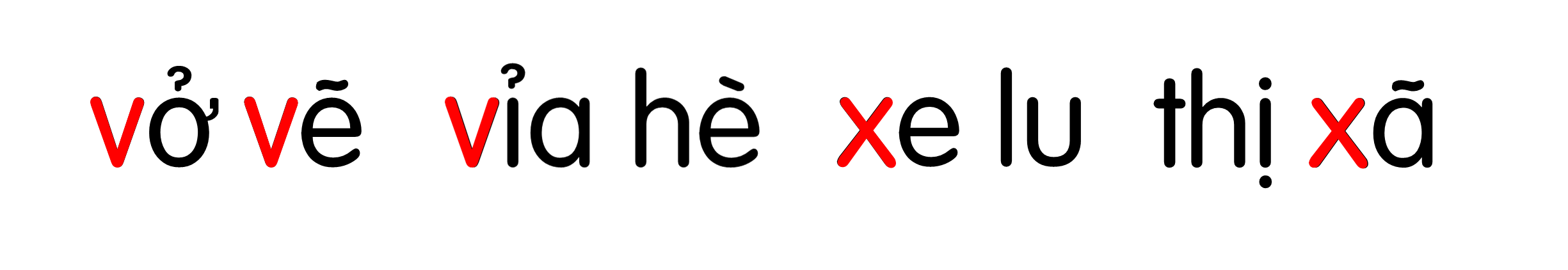 Hướng dẫn viết bảng
4
Ȫ
ɚ
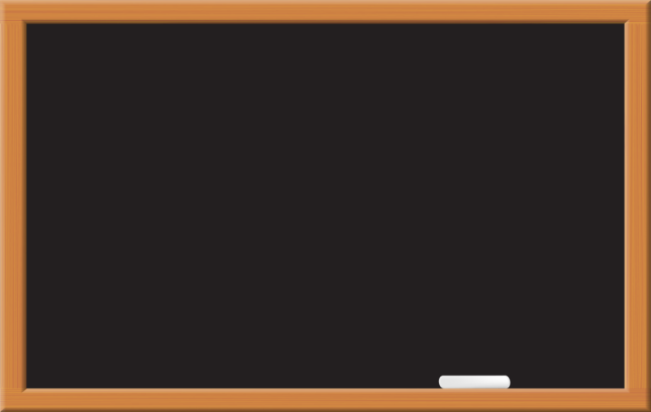 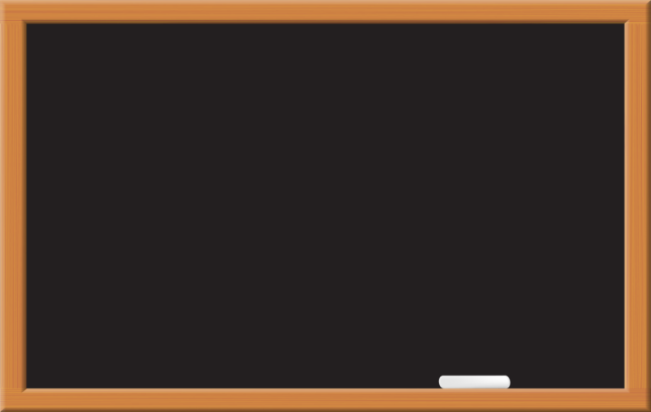 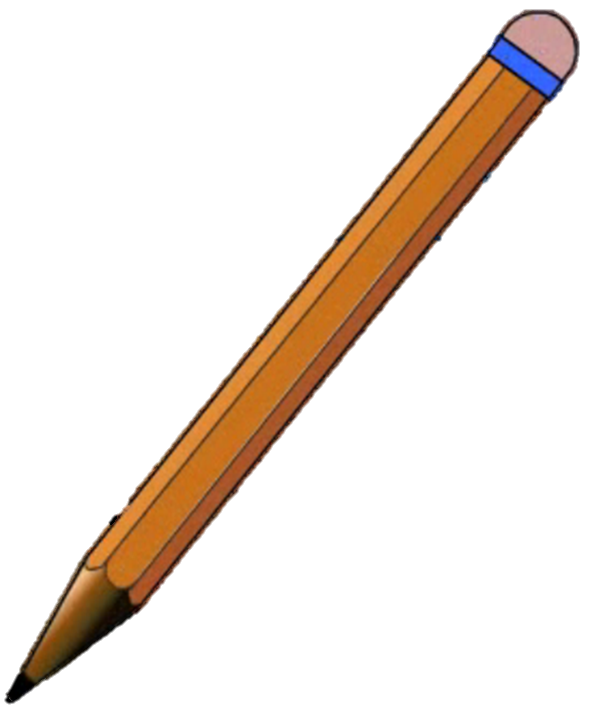 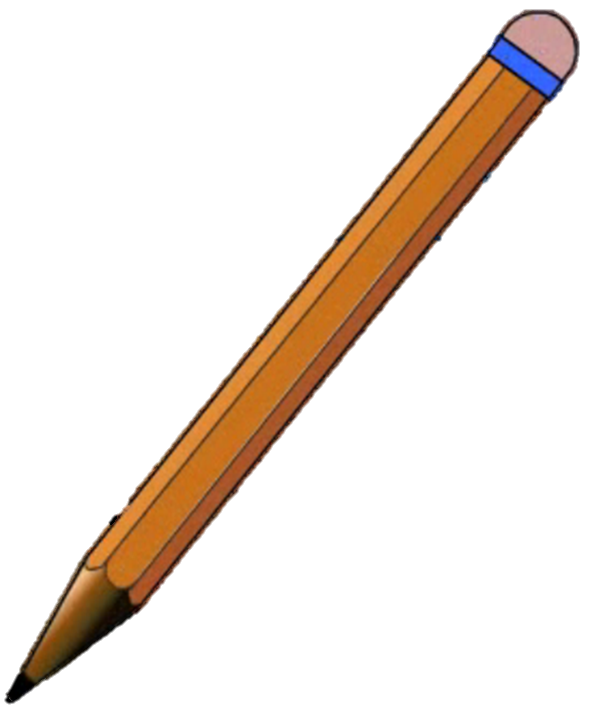 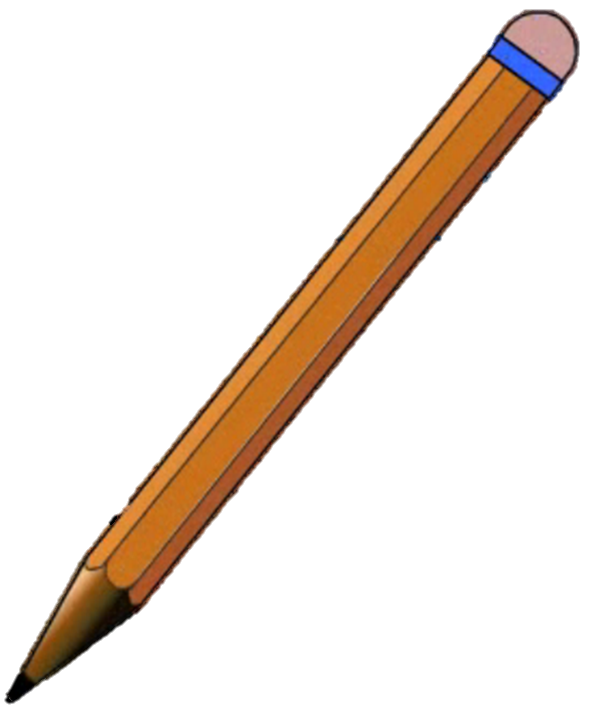 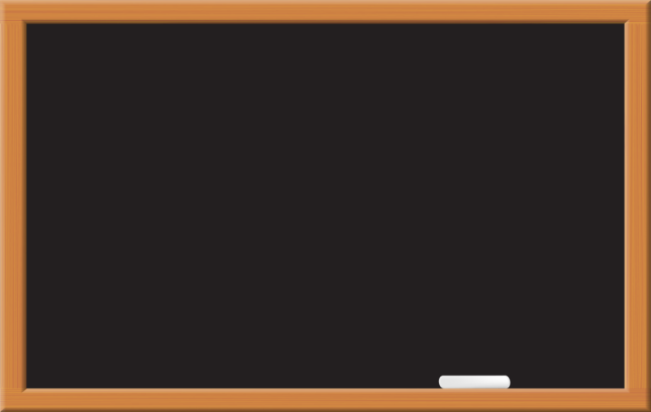 vở
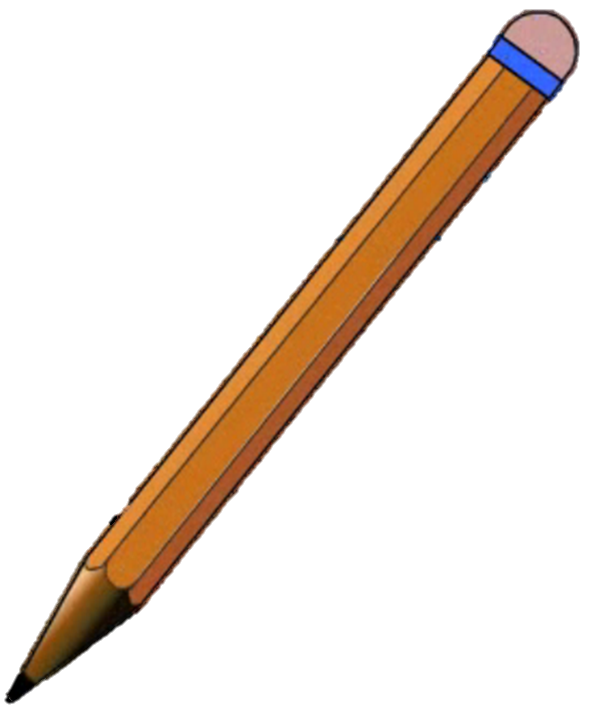 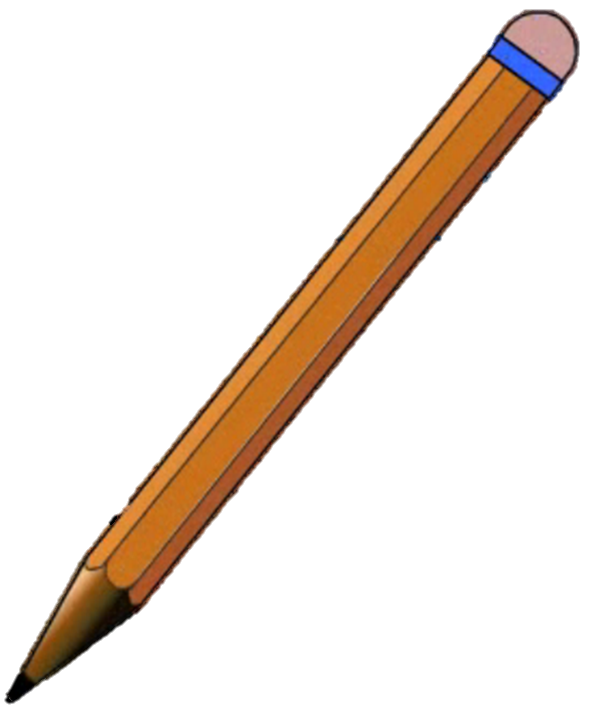 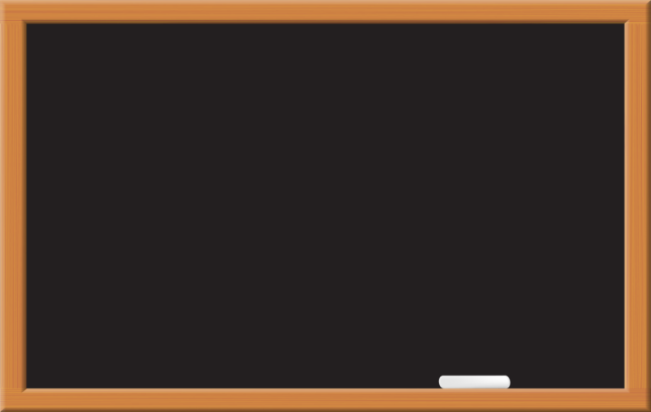 Κ;
Viết vở
5
ɚ
Ȫ
ɚ
Ȫ
Viết vở
5
vở ω≥
Viết vở
5
Κ; lu
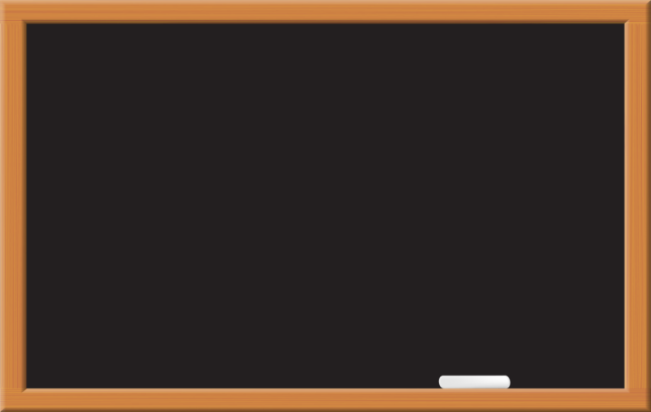 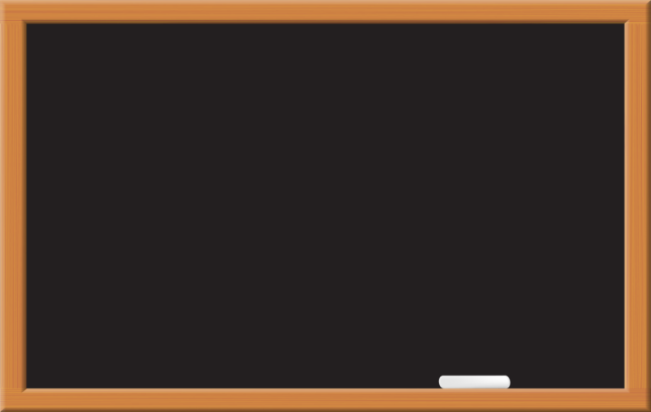 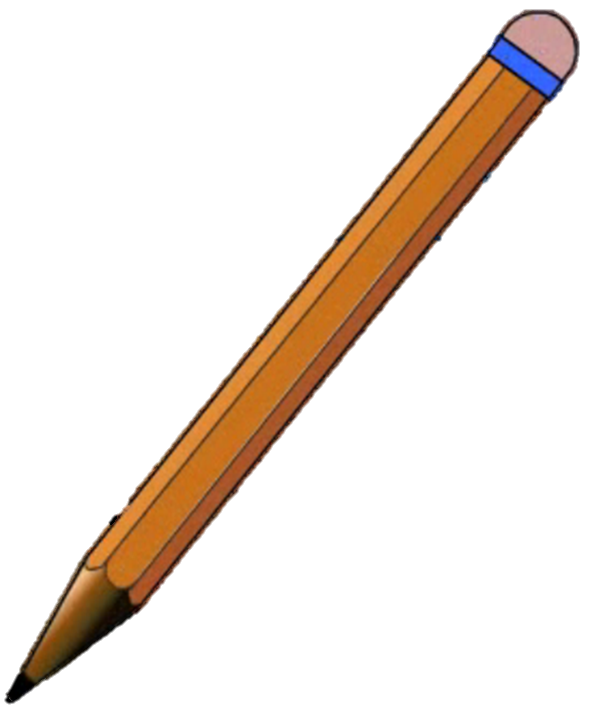 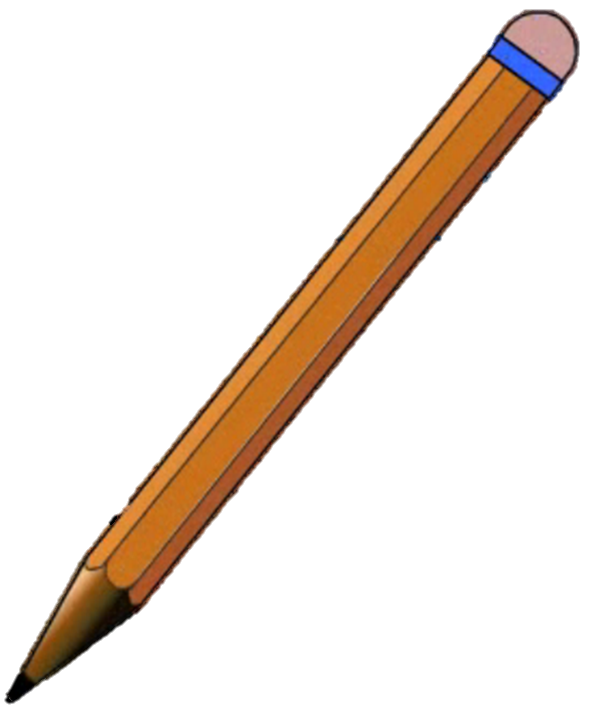 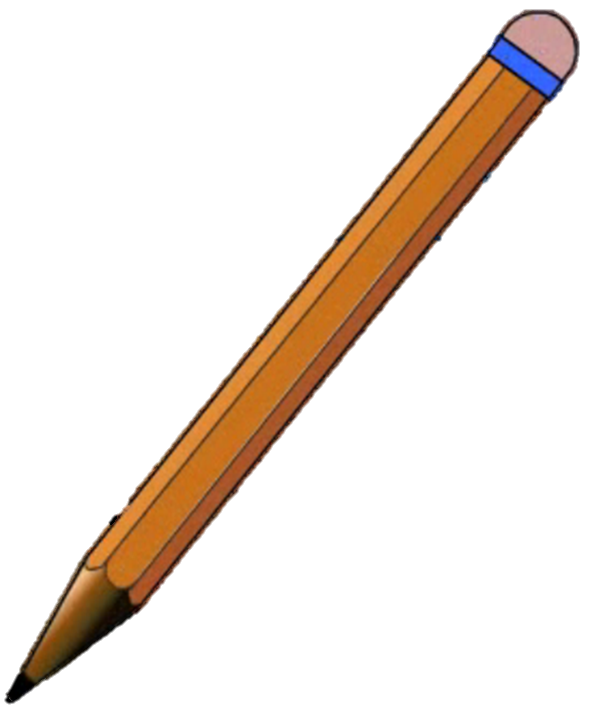 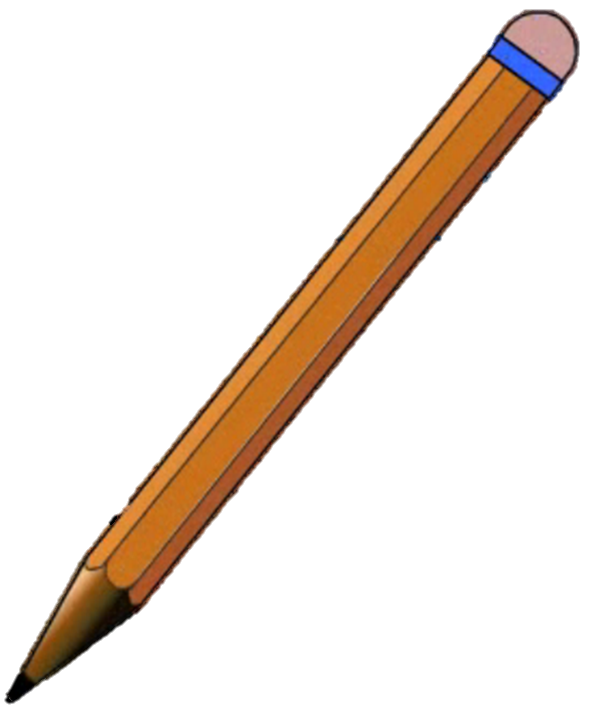 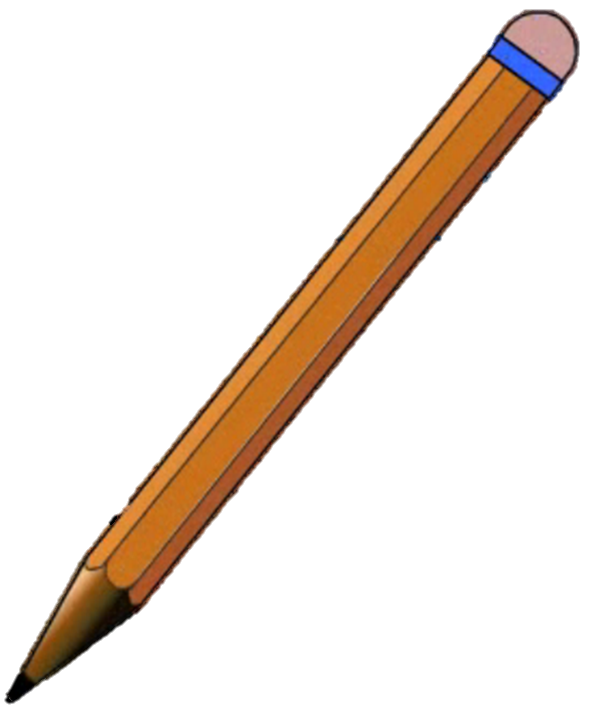 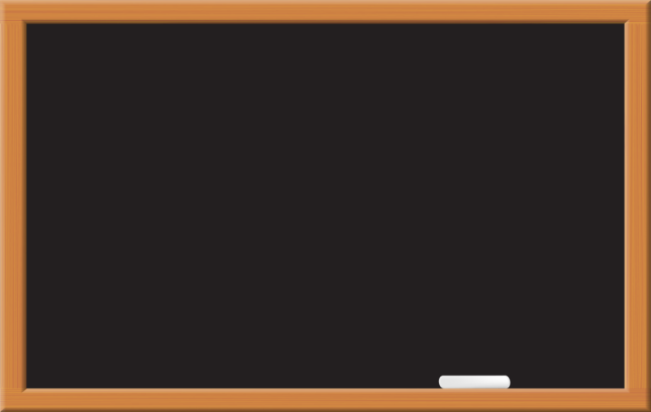 vở ω≥
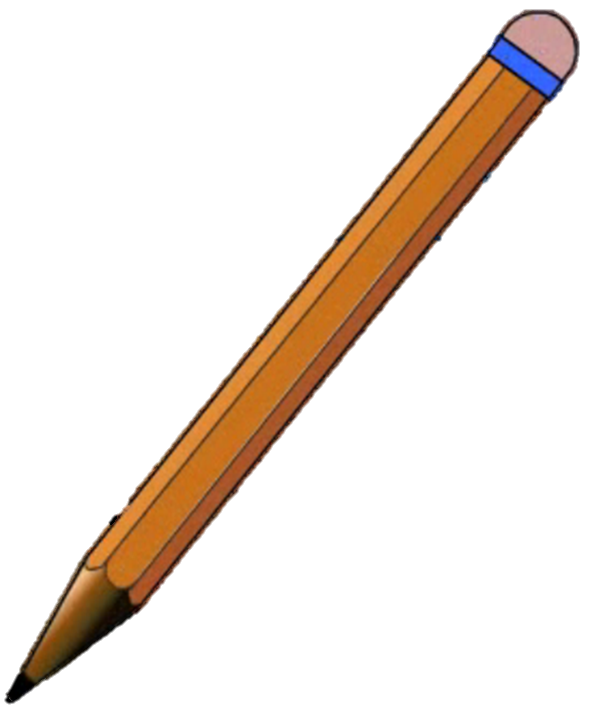 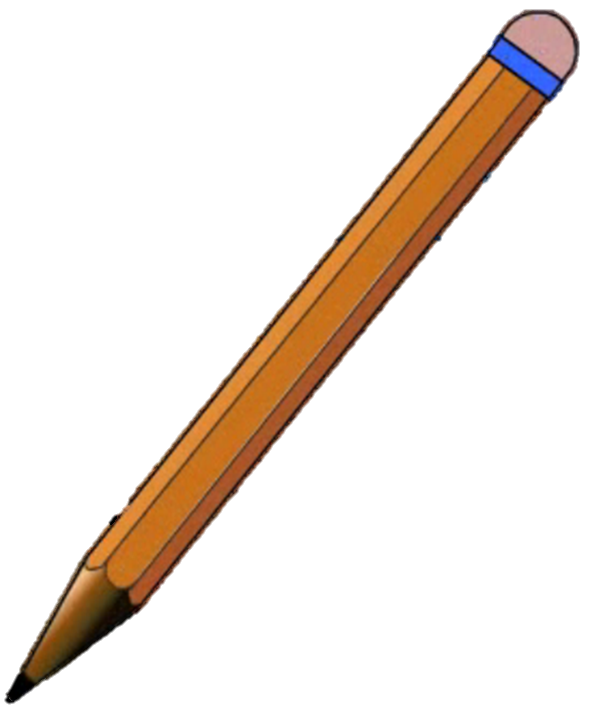 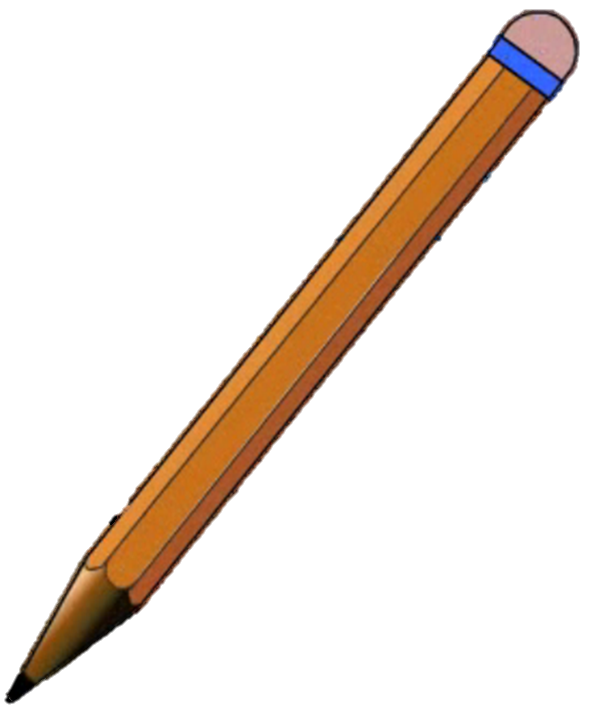 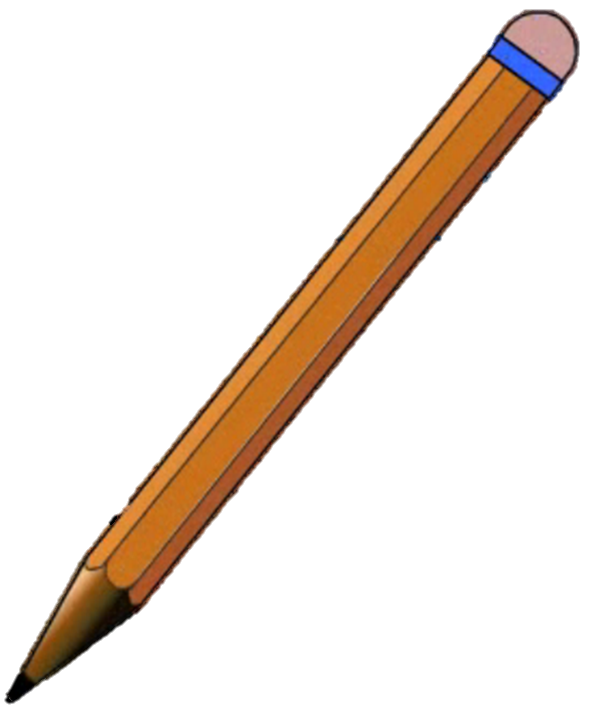 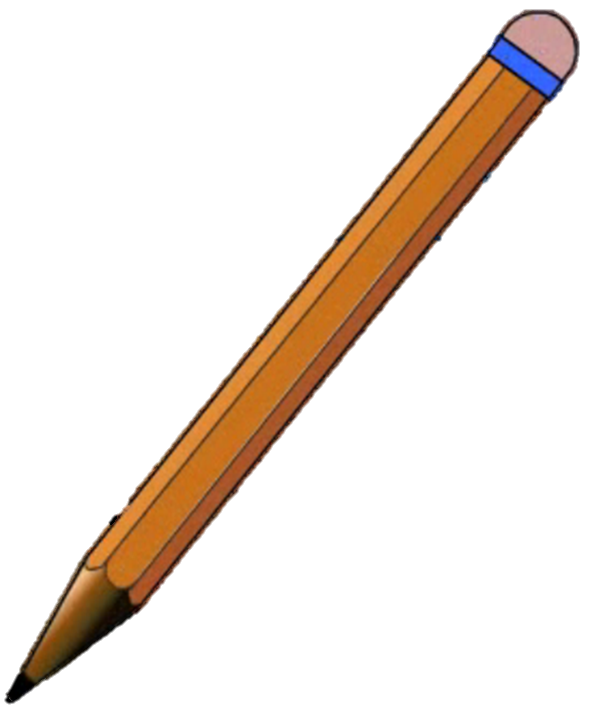 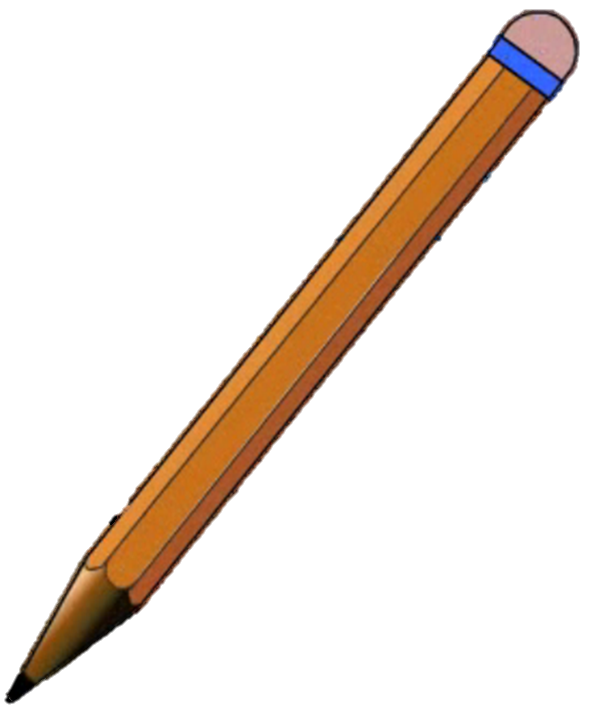 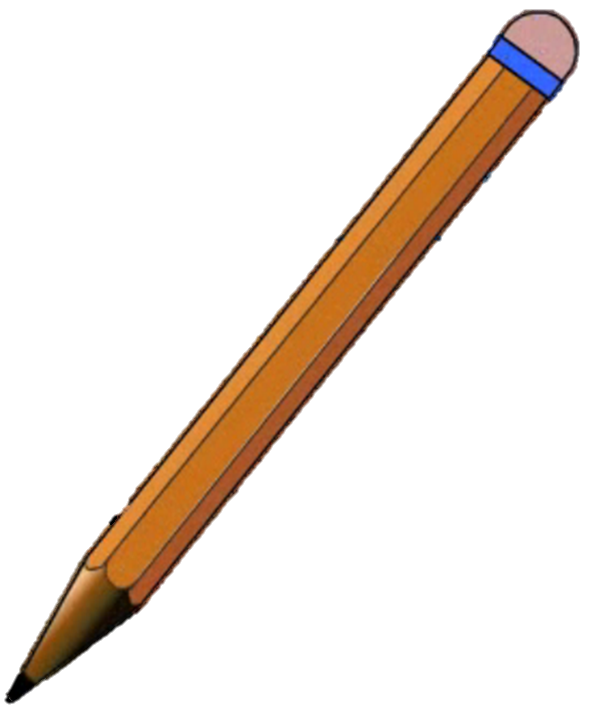 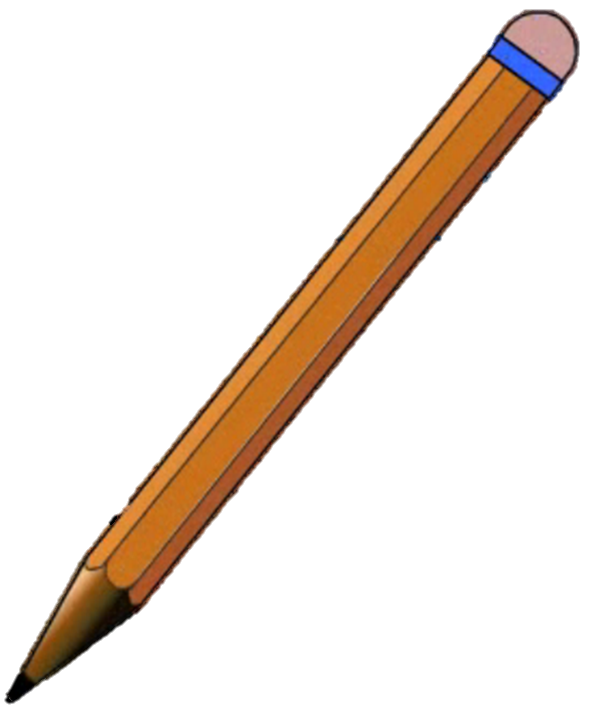 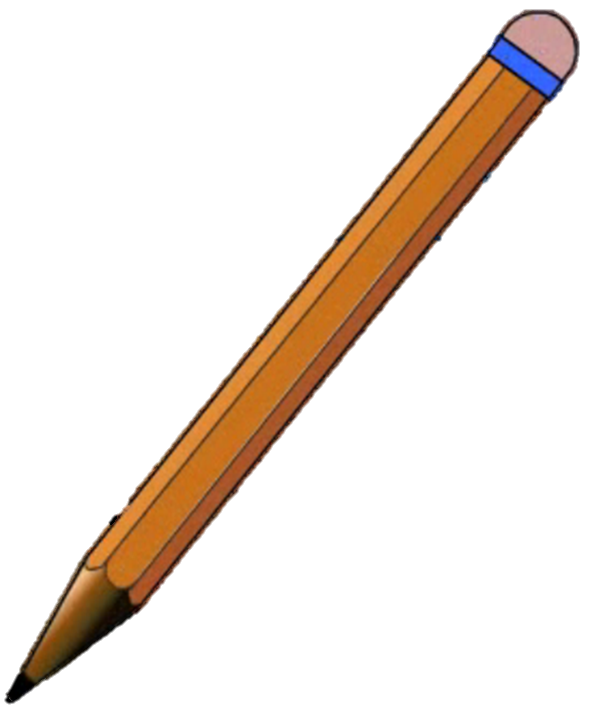 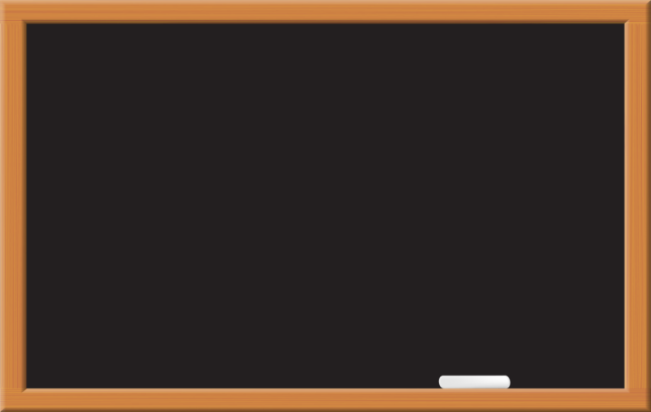 Κ; lu
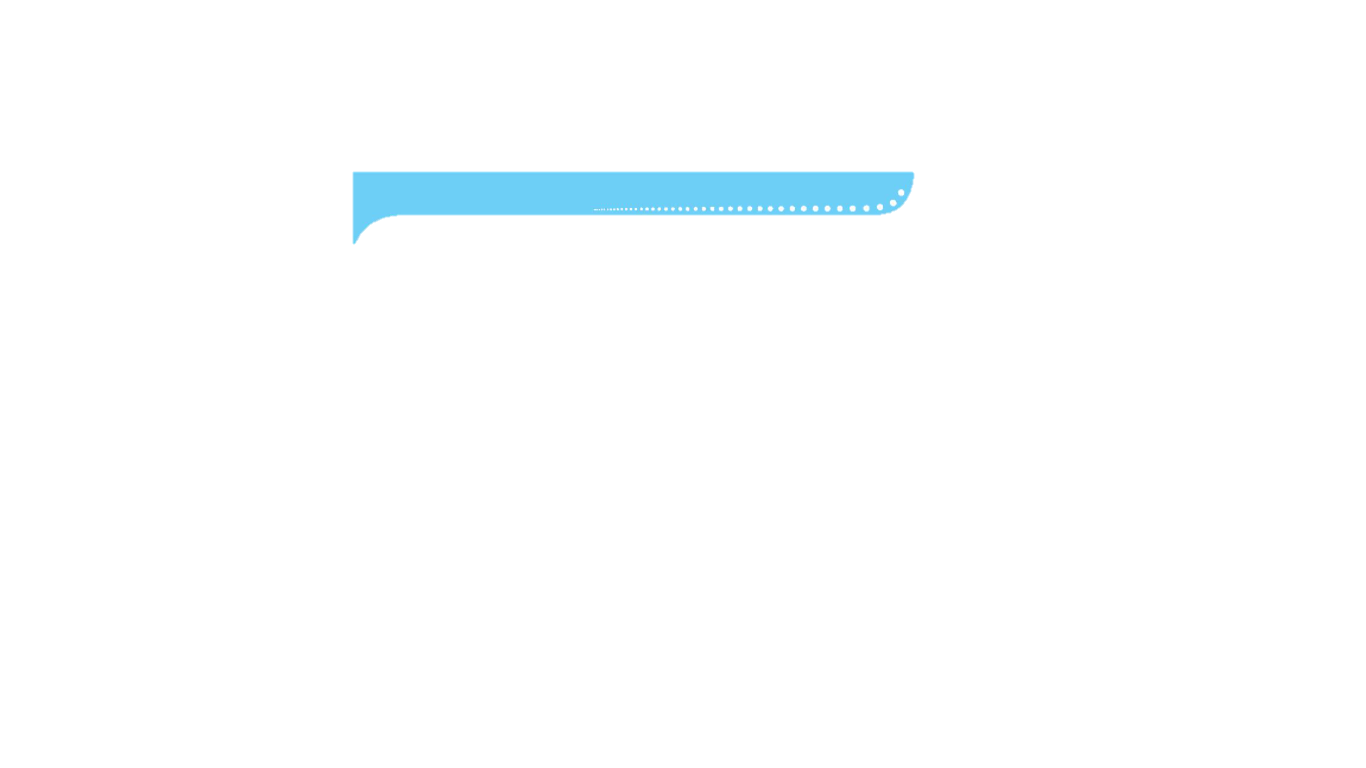 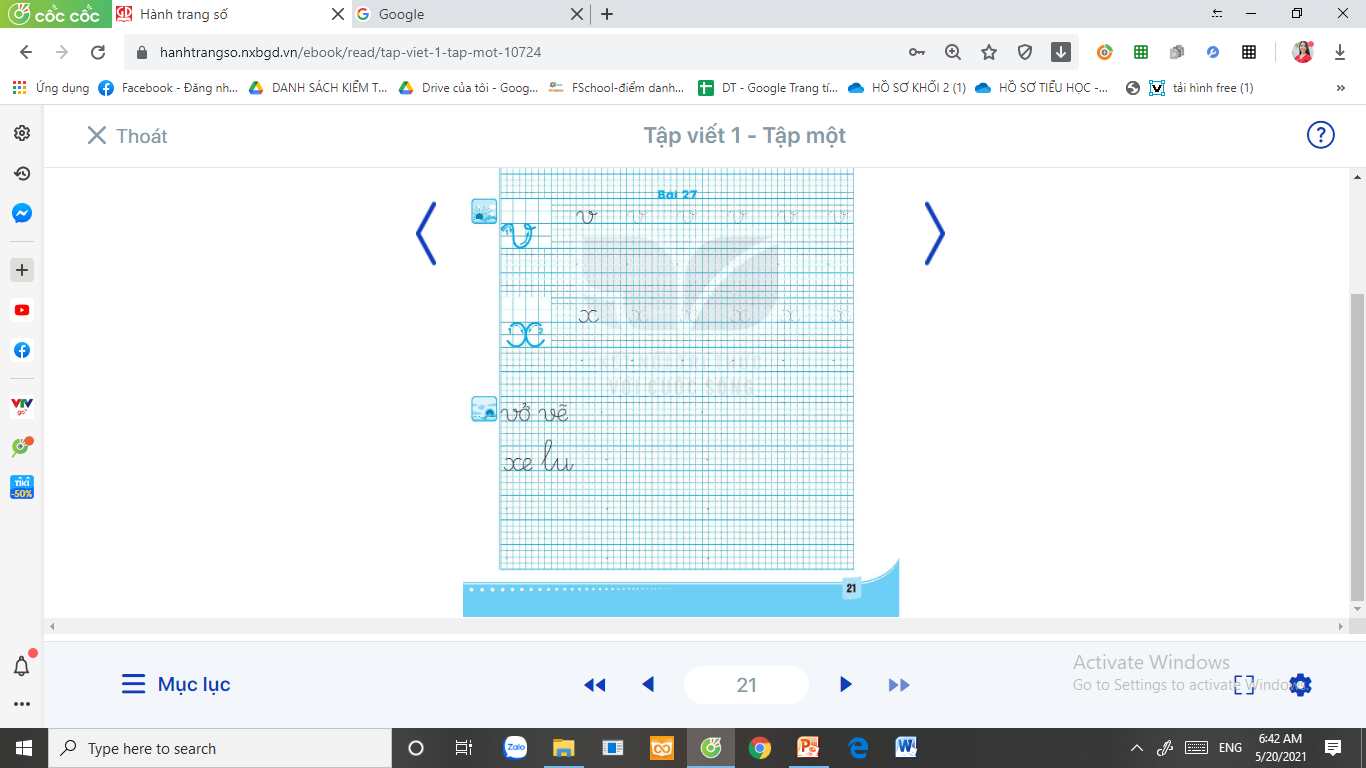 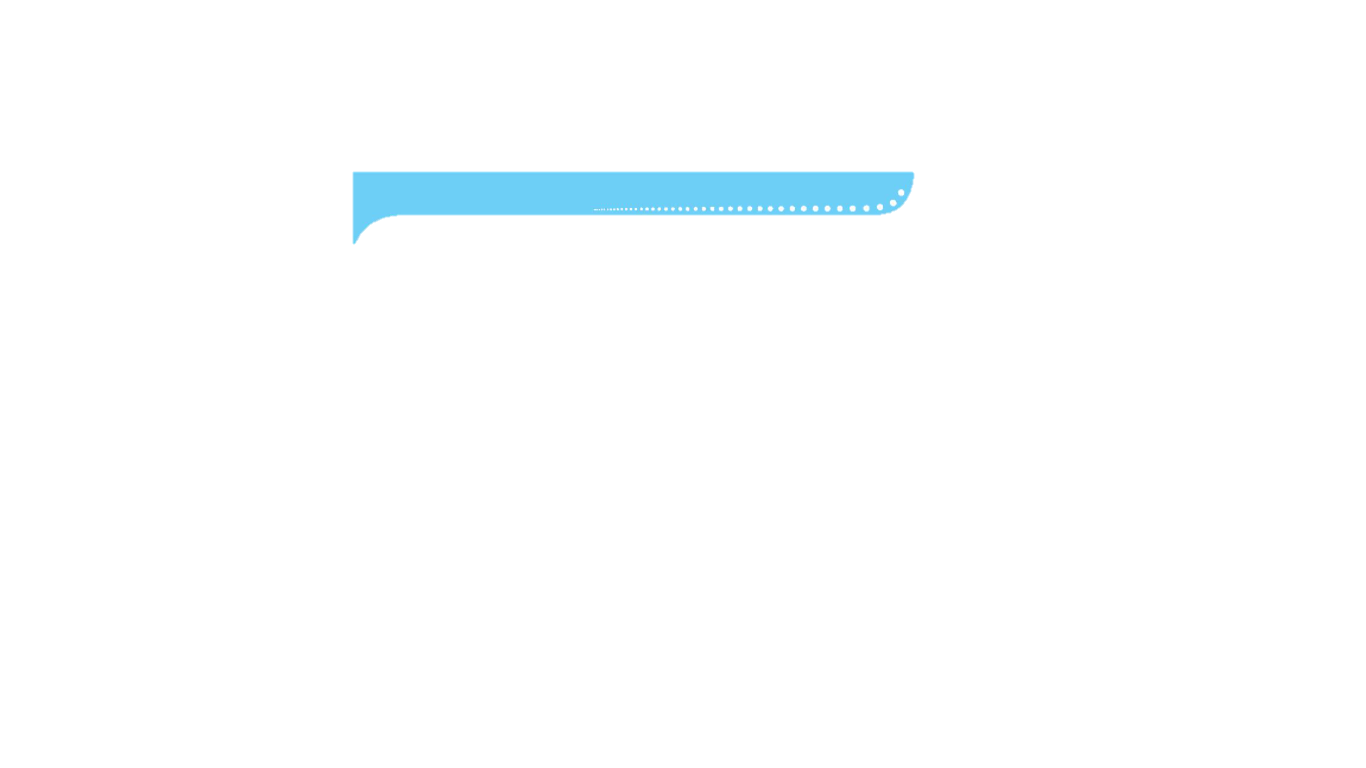 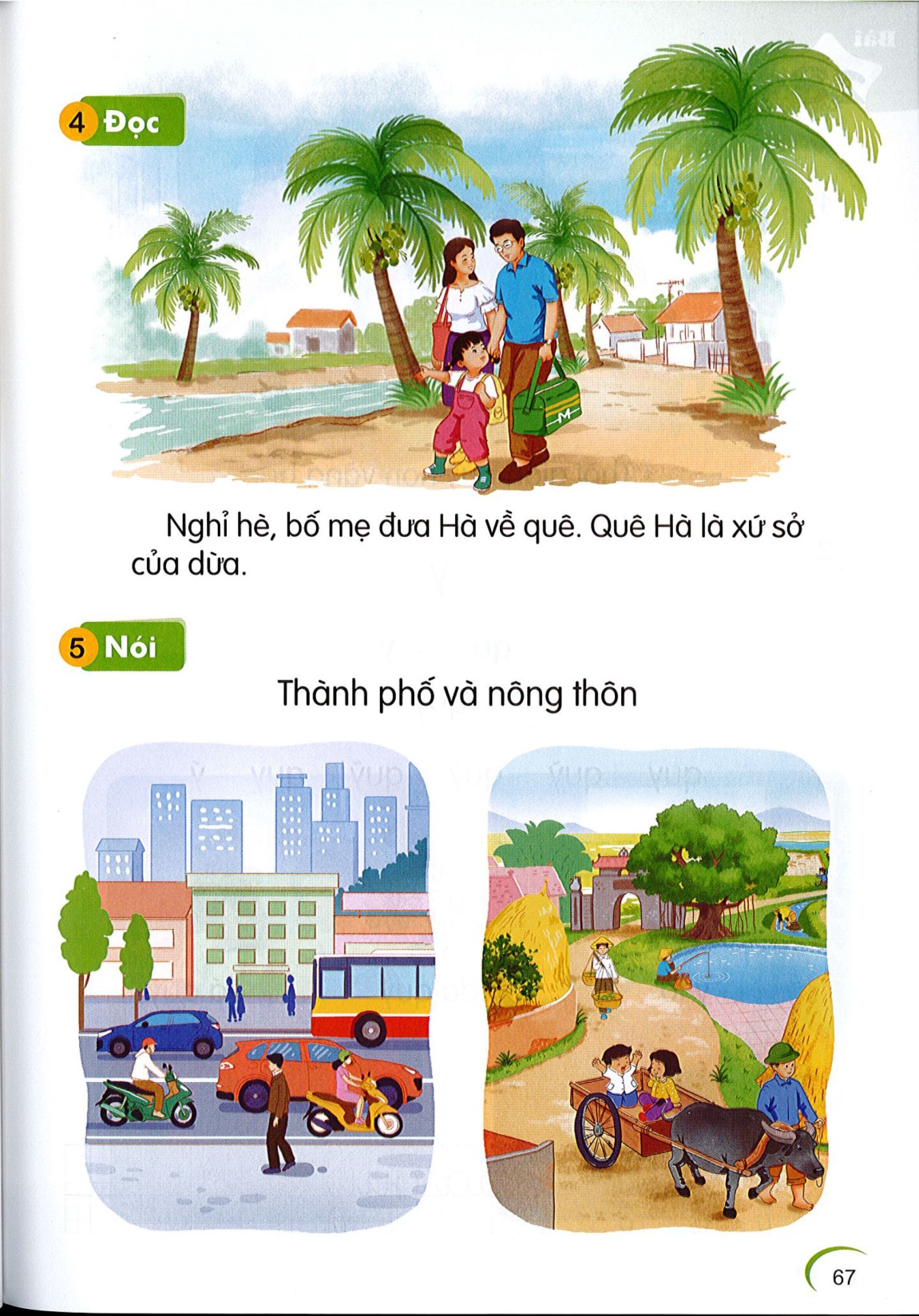 Đọc
6
v
Nghỉ hè, bố mẹ cho Hà về quê. Quê hà là xứ sở của dừa.
x
về
xứ
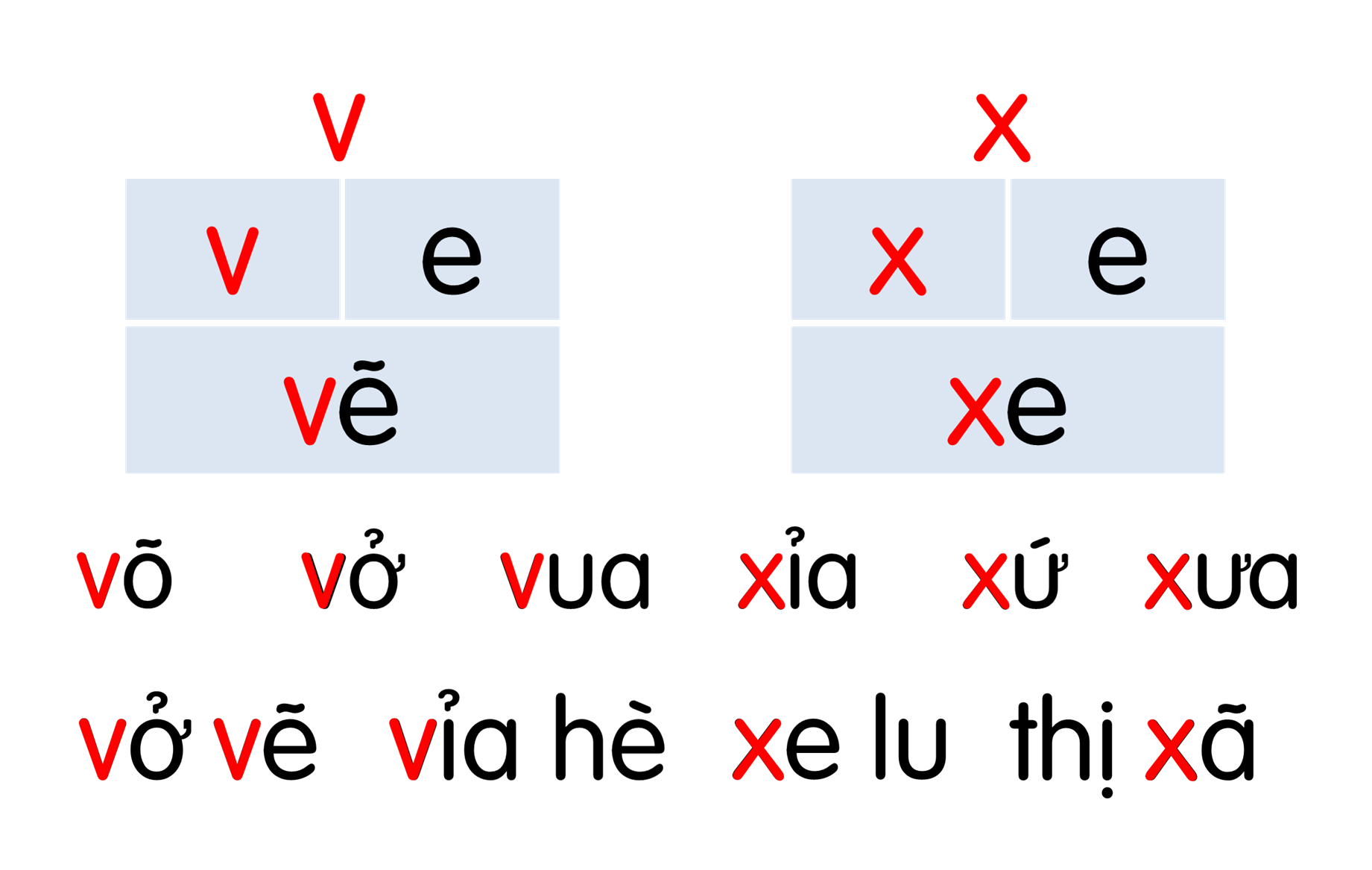 Nghỉ hè, bố mẹ cho Hà về quê. Quê hà là xứ sở của dừa.
Thành phố và nông thôn
Nói
7
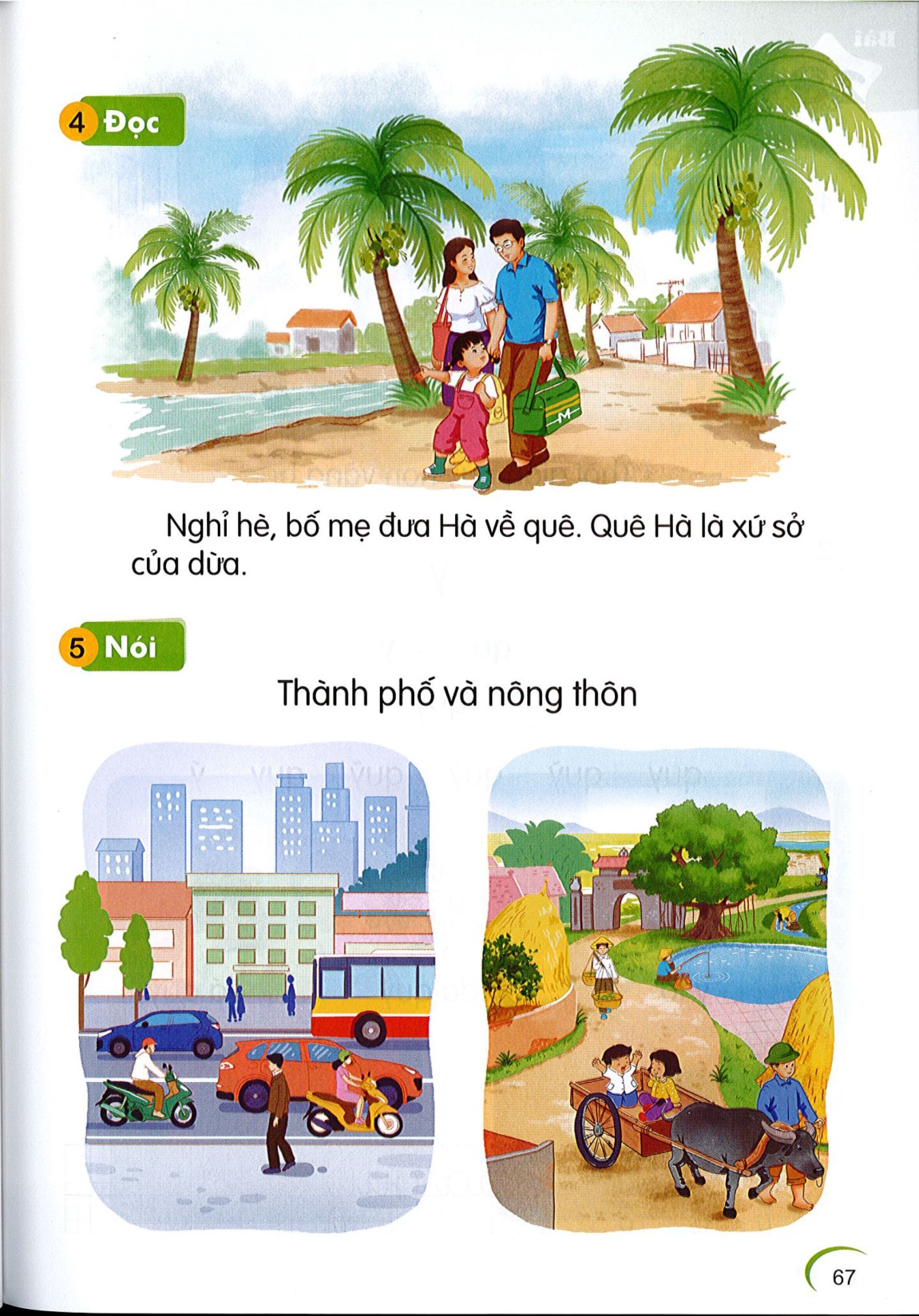 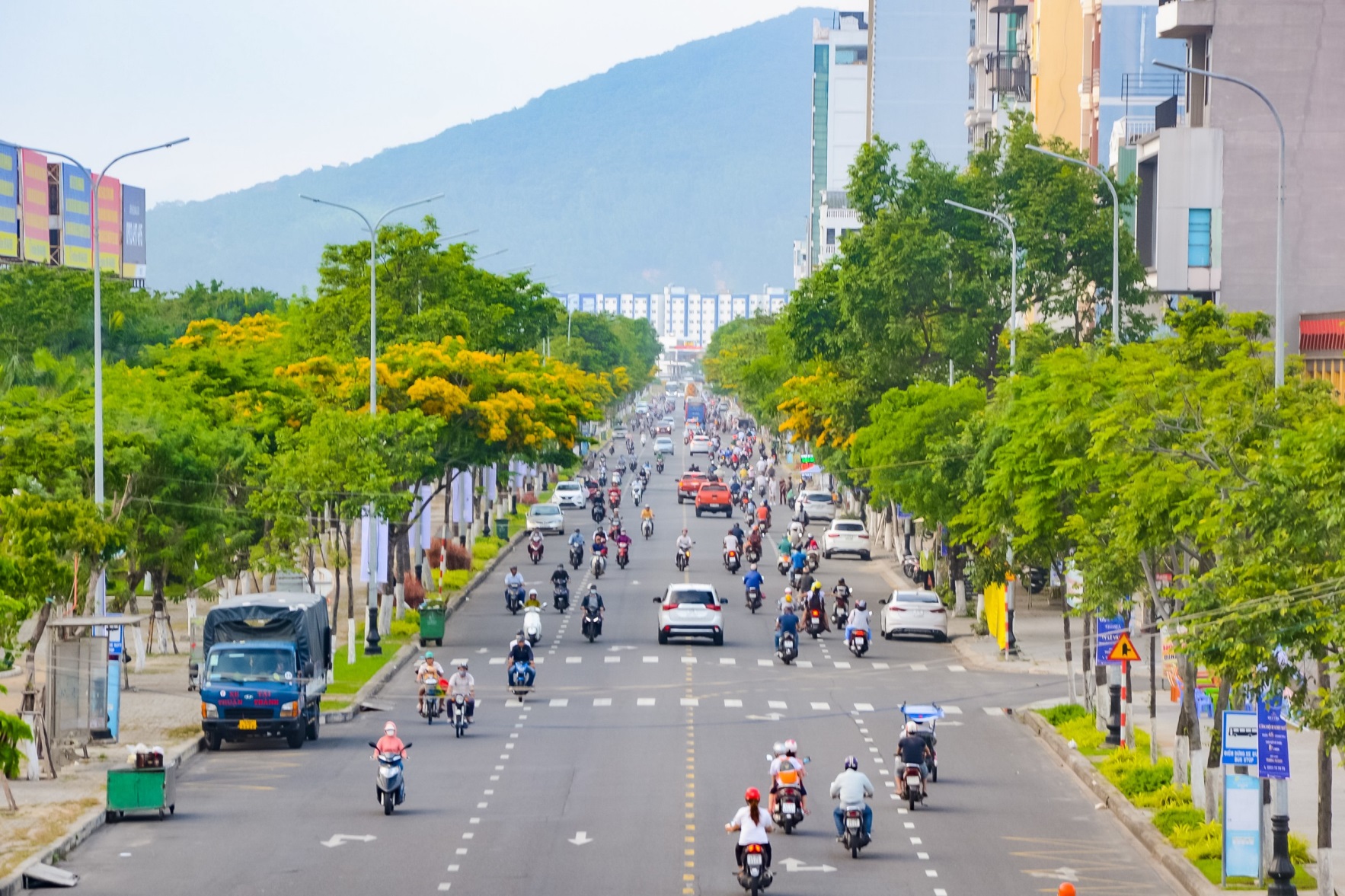 Đường phố
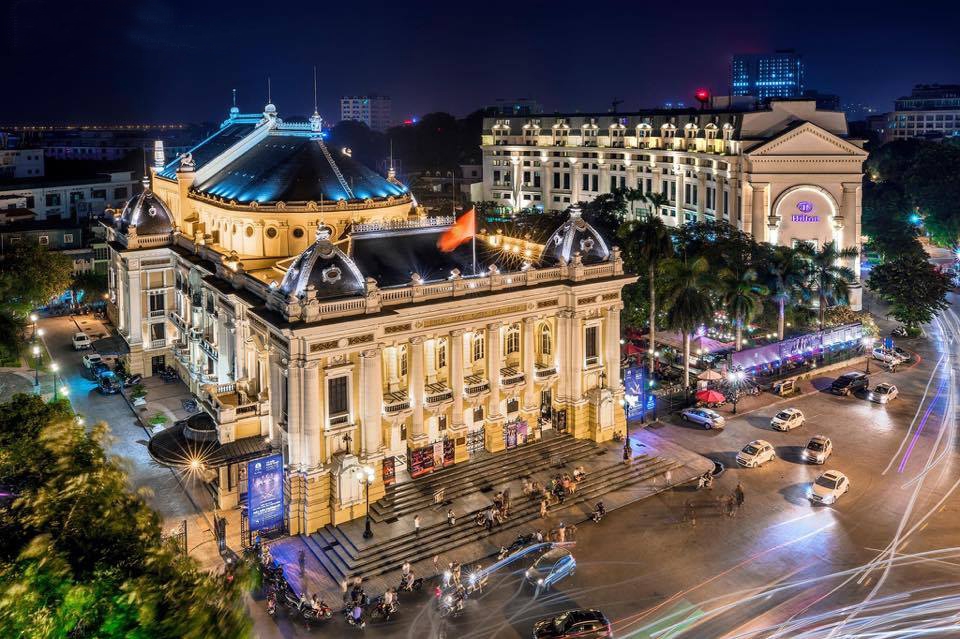 Nhà hát lớn Hà Nội
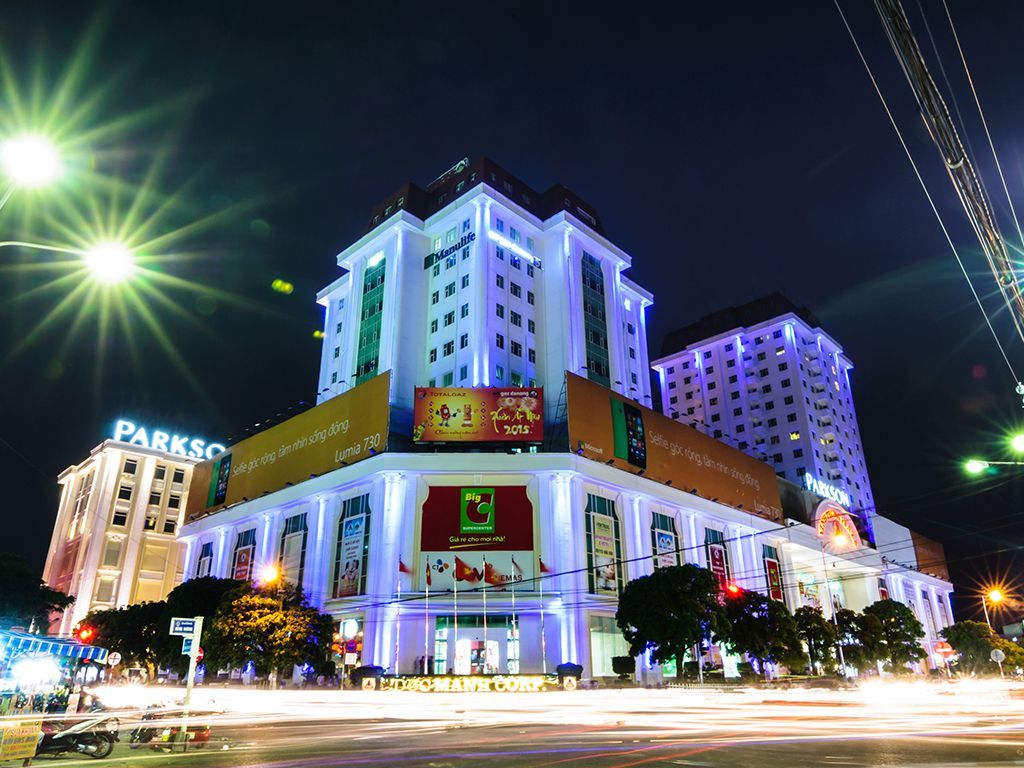 Siêu thị BigC Đà Nẵng
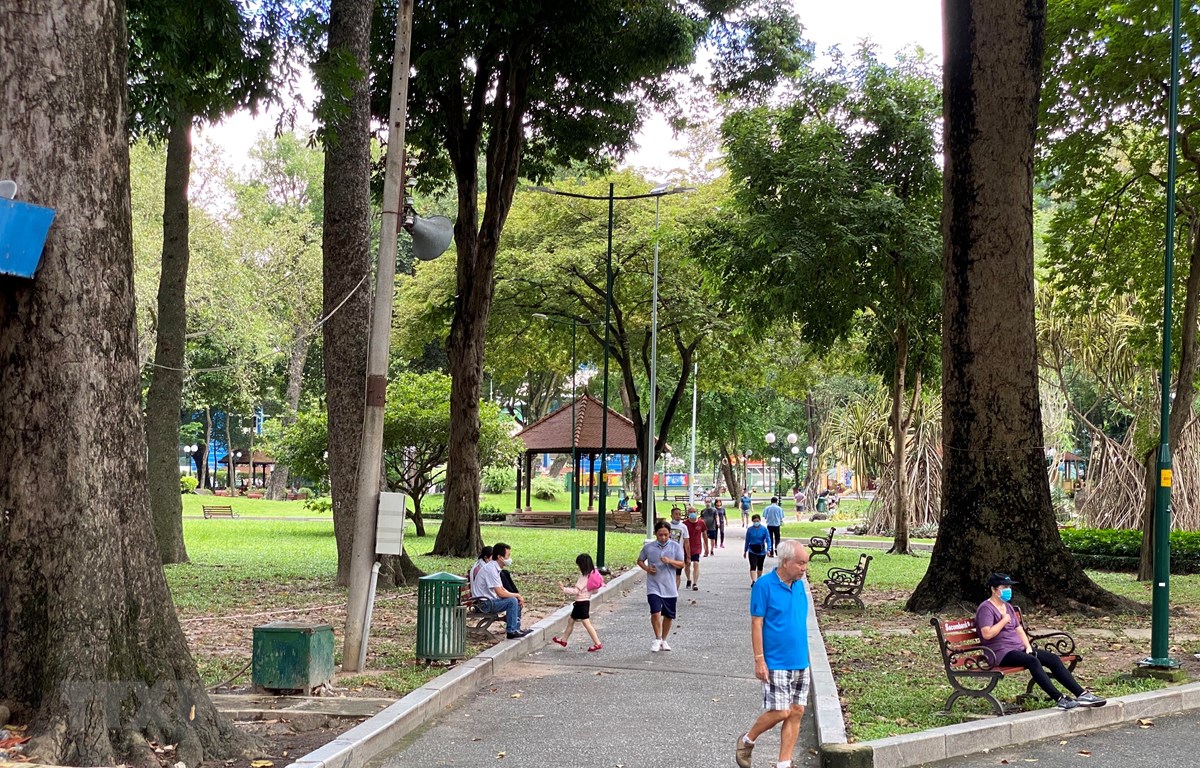 Công viên
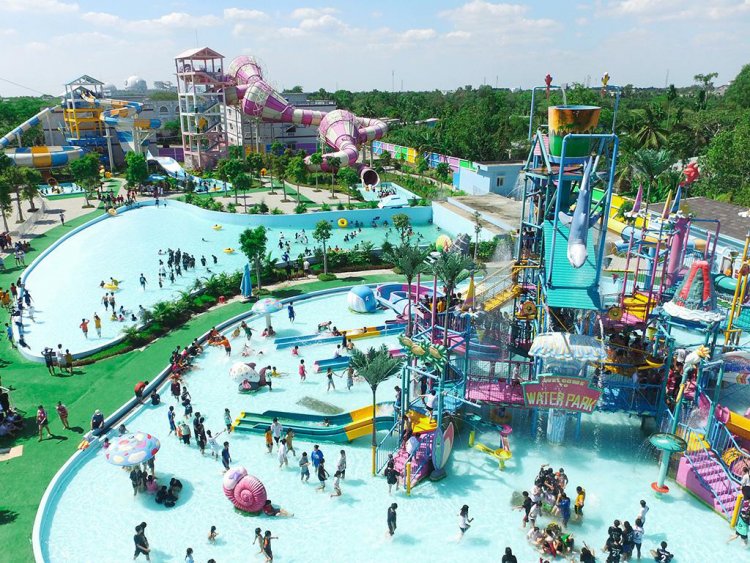 Khu vui chơi giải trí
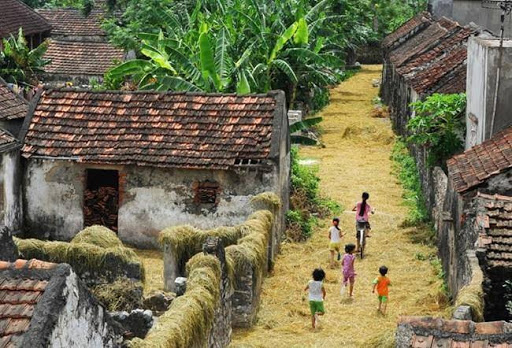 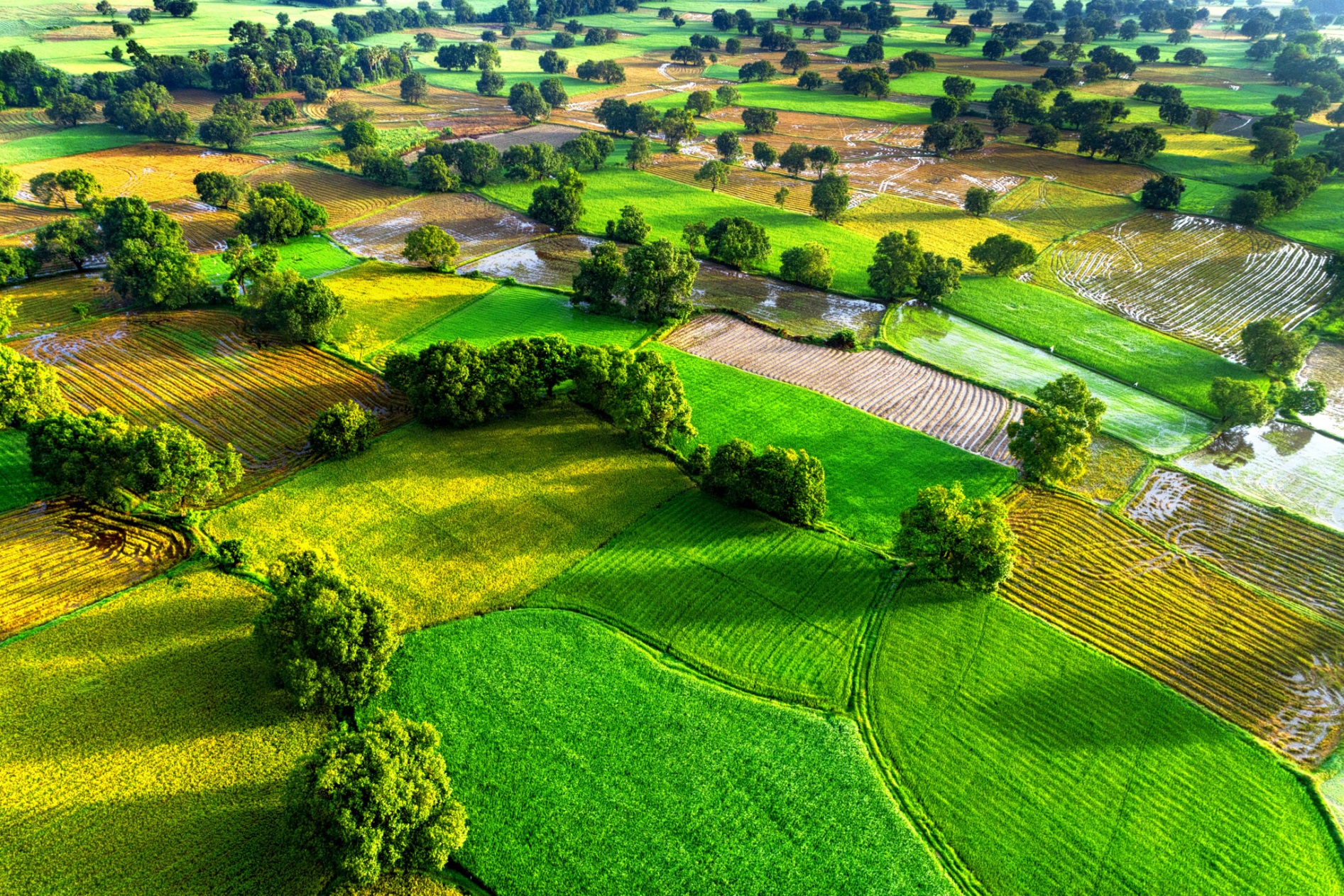 Cánh đồng lúa
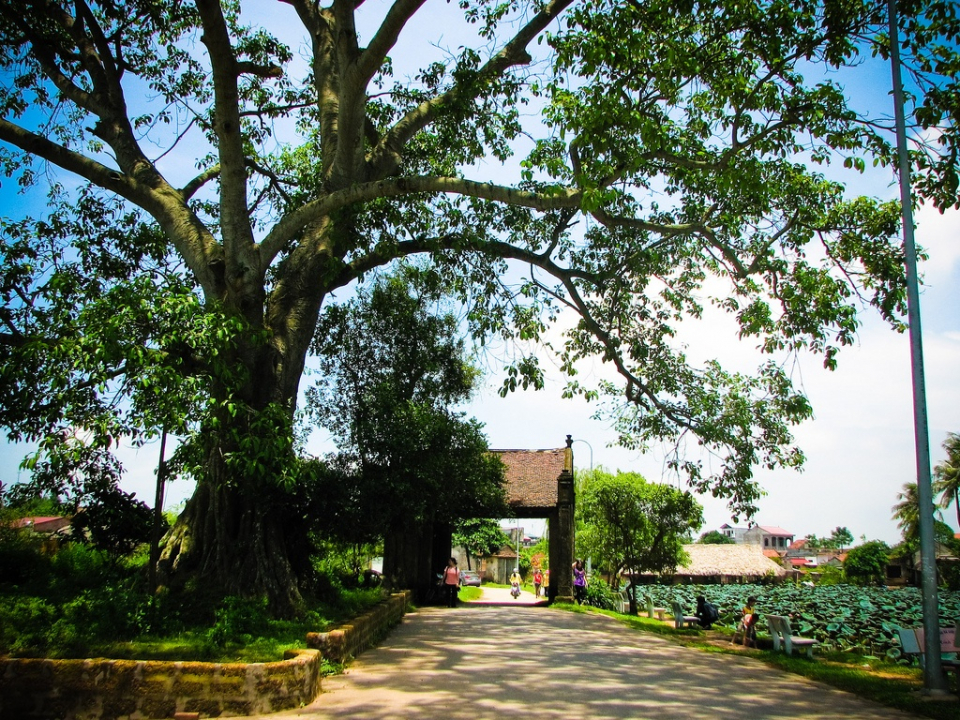 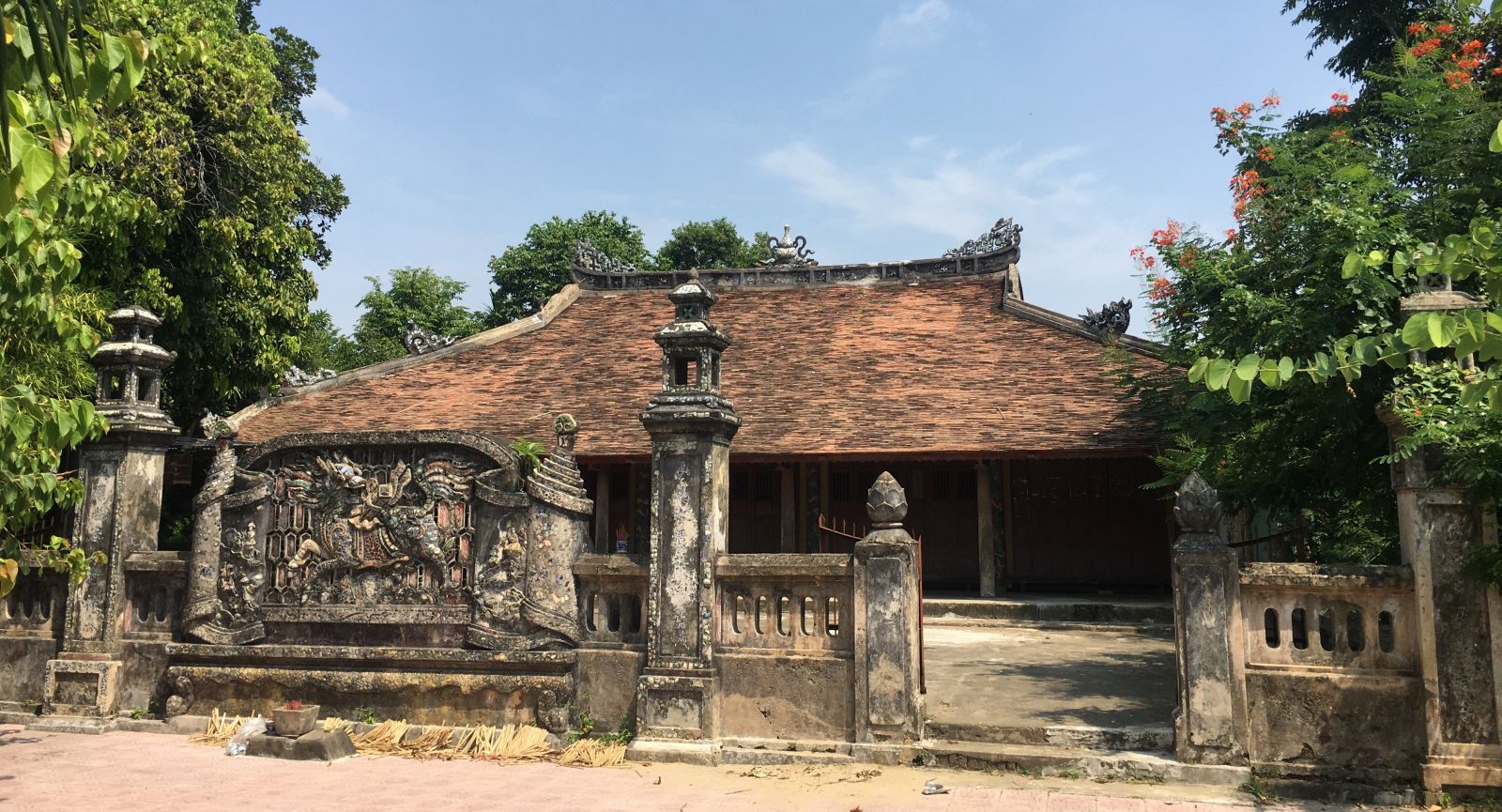 [Speaker Notes: Đình làng]
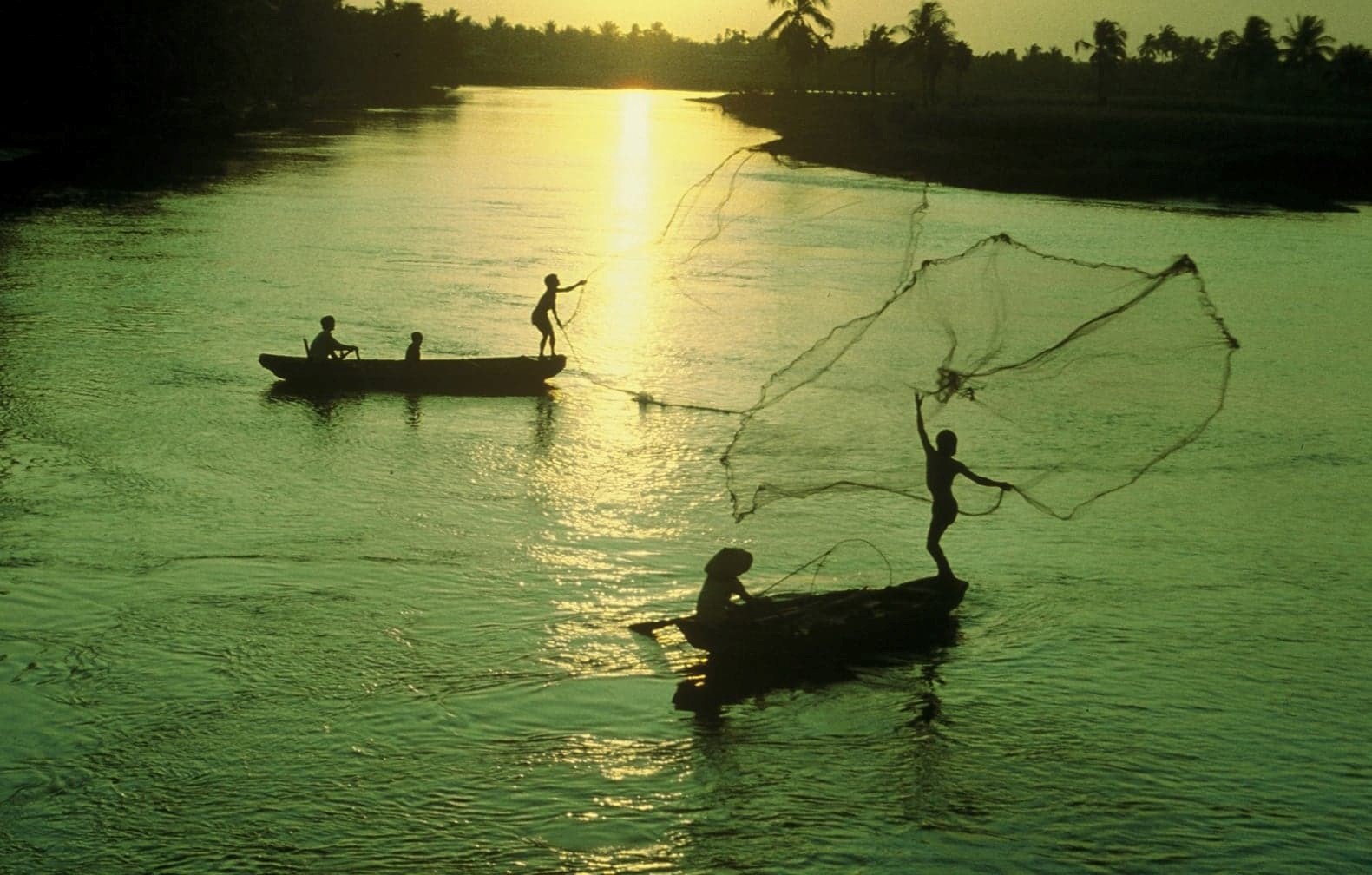 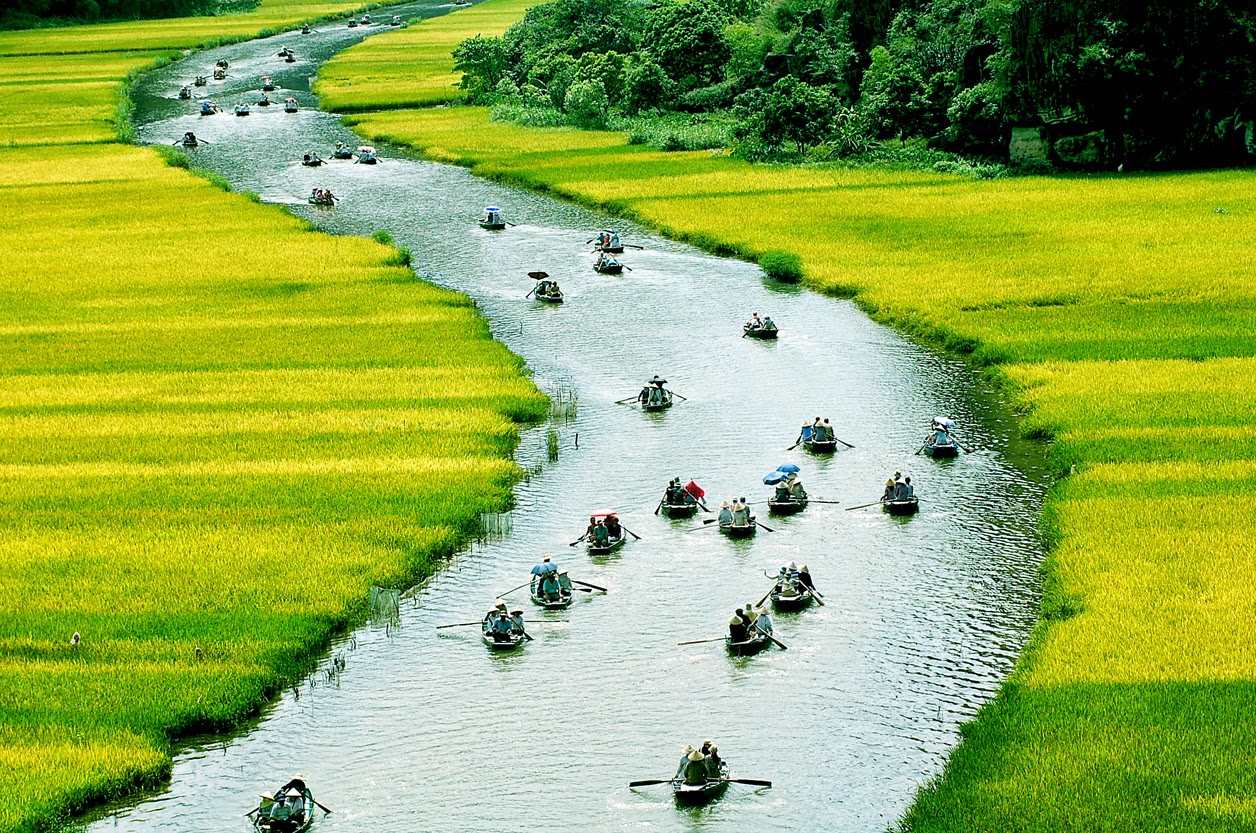 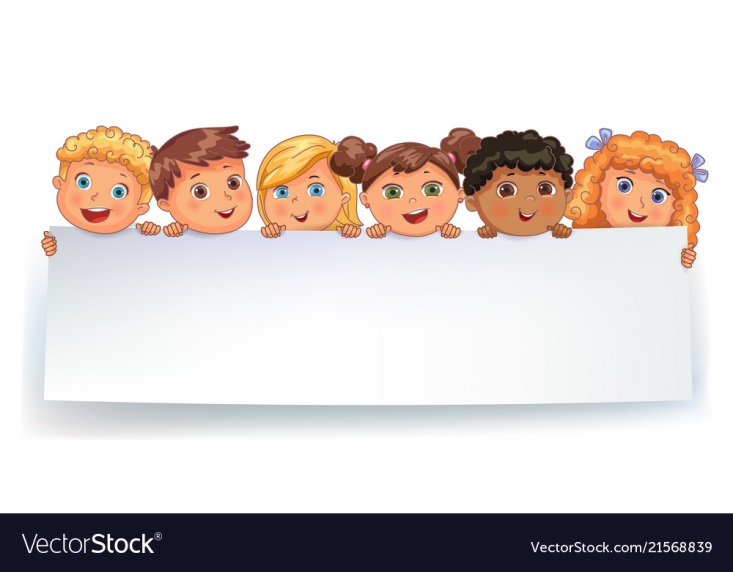 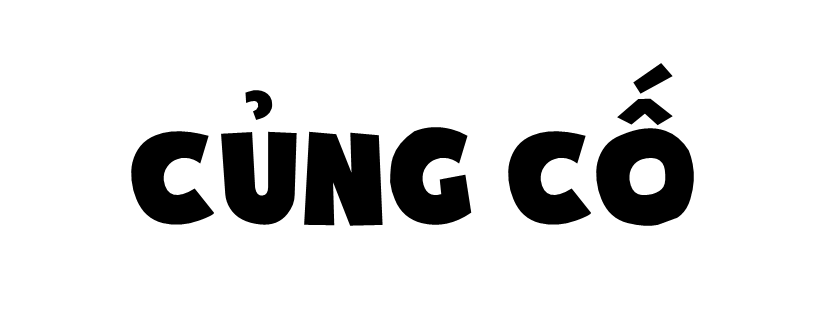 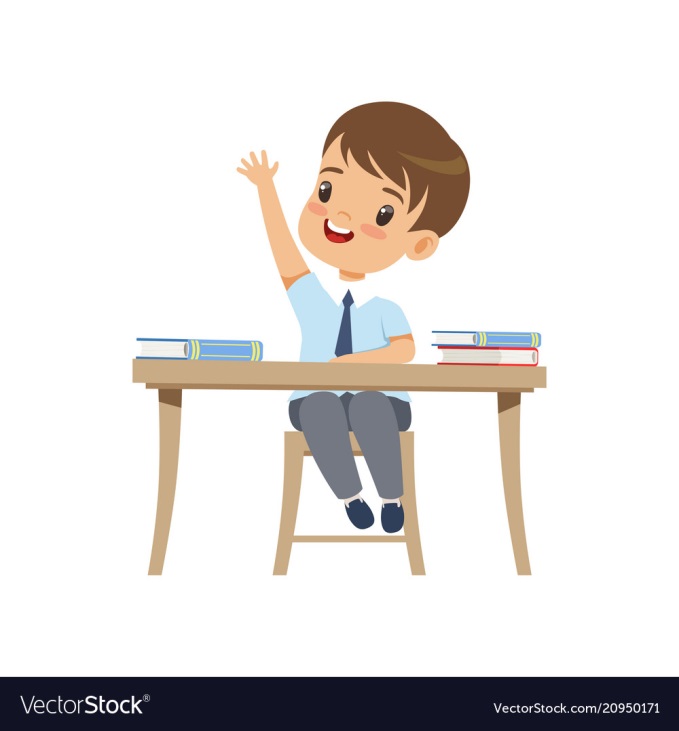 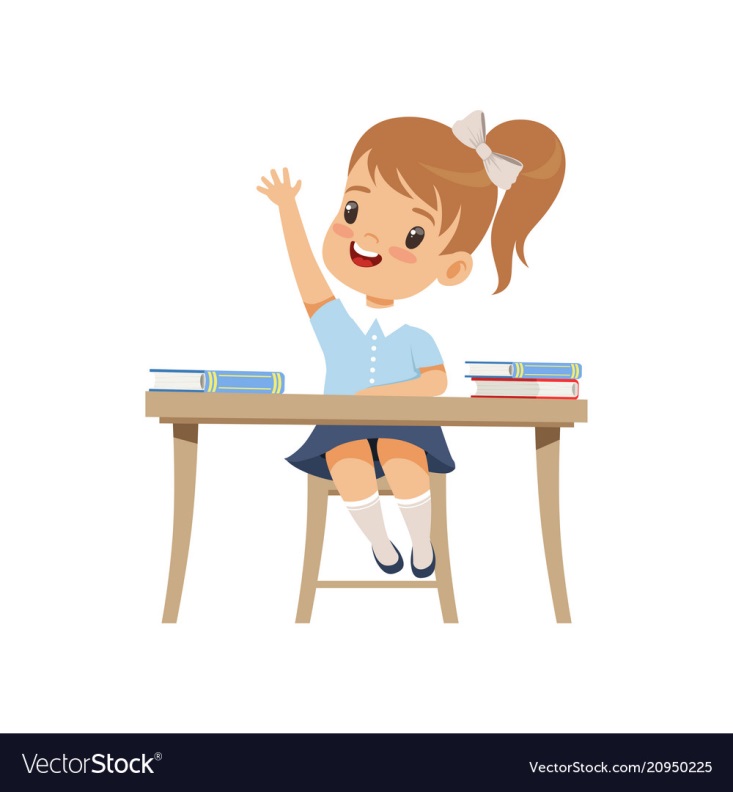 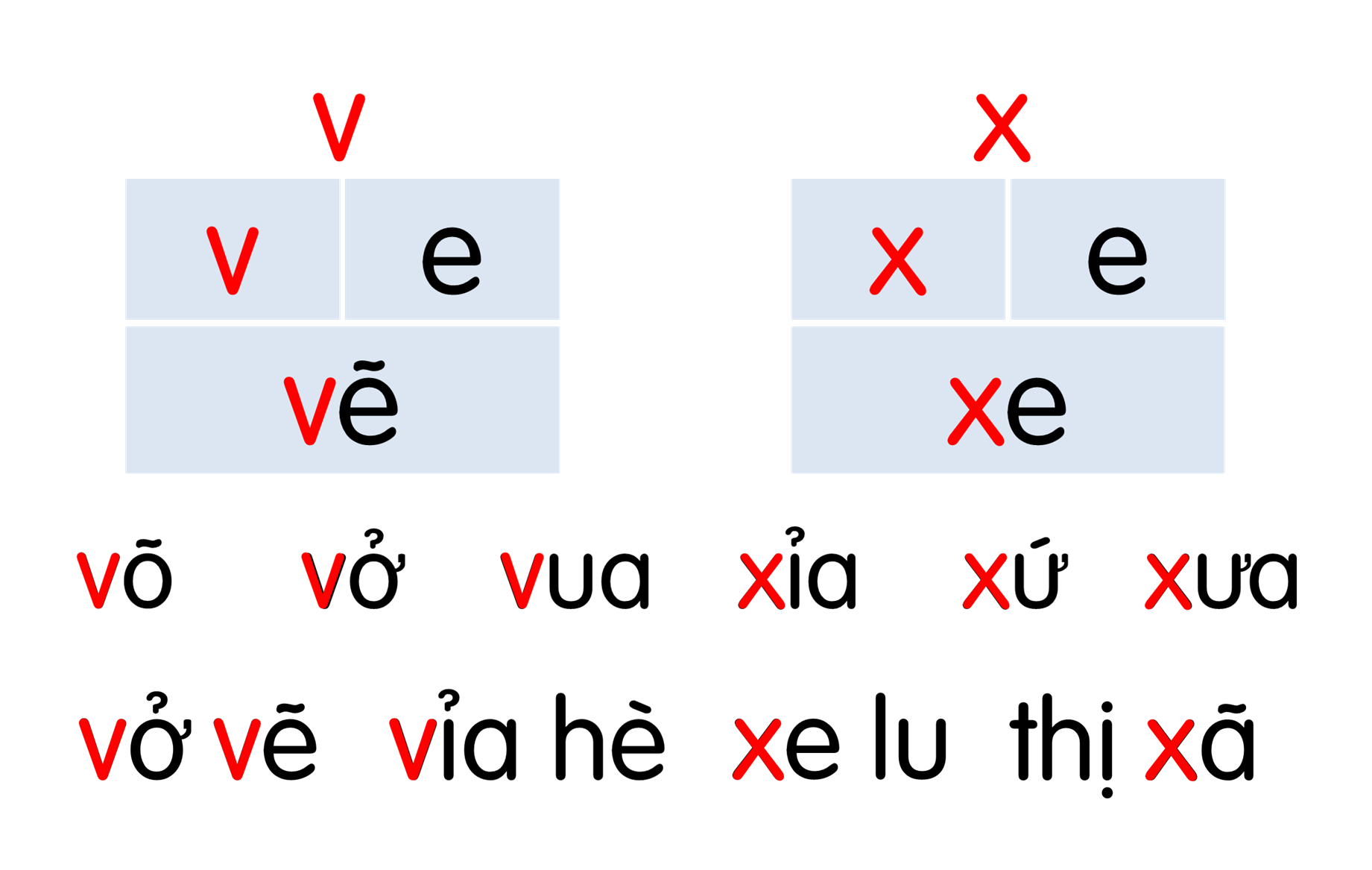 Nghỉ hè, bố mẹ cho Hà về quê. Quê hà là xứ sở của dừa.
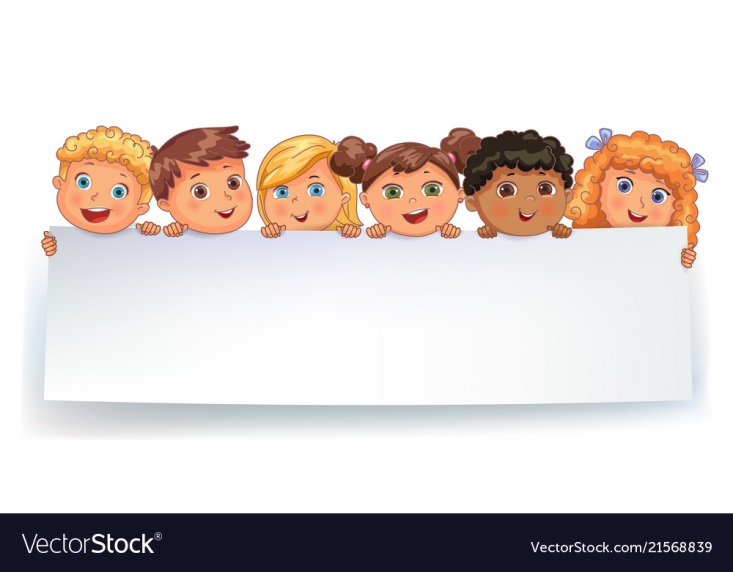 Dặn dò
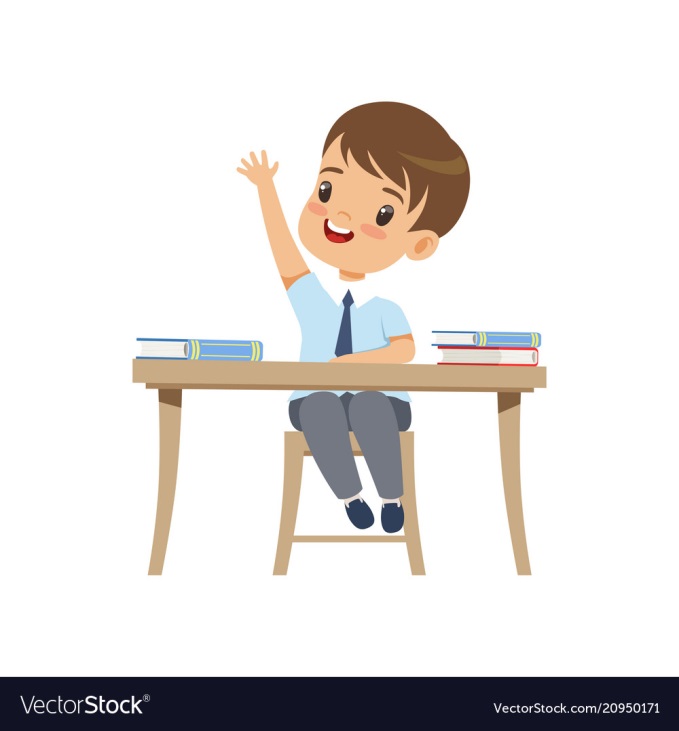 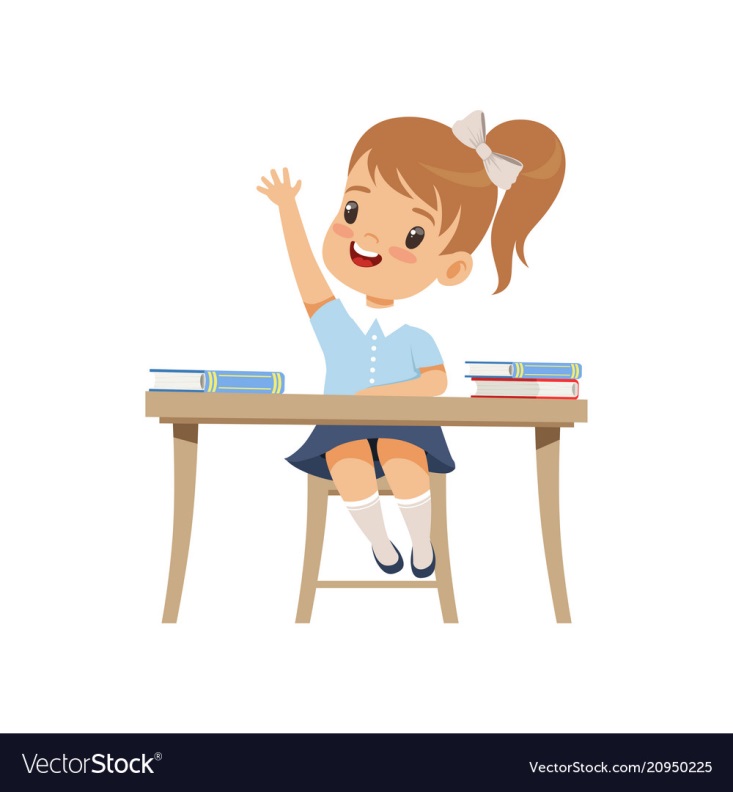 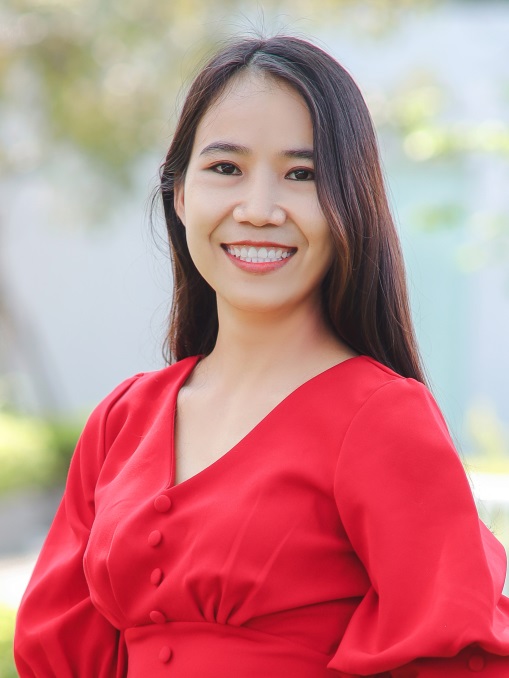 Người soạn	: Phan Thị Linh
Năm sinh	: 1990
Đơn vị công tác	: Trường TH và THCS FPT
LH		: 0916.604.268
Thân chào Quý Thầy Cô!
Rất mong nhận được phản hồi và góp ý từ Quý Thầy Cô để bộ giáo án ppt được hoàn thiện hơn.
Mọi thông tin phản hồi mong được QTC gửi về:
+ Zalo: 0916.604.268
+ Facebook cá nhân: https://www.facebook.com/nhilinh.phan/
+ Nhóm chia sẻ tài liệu: https://www.facebook.com/groups/443096903751589